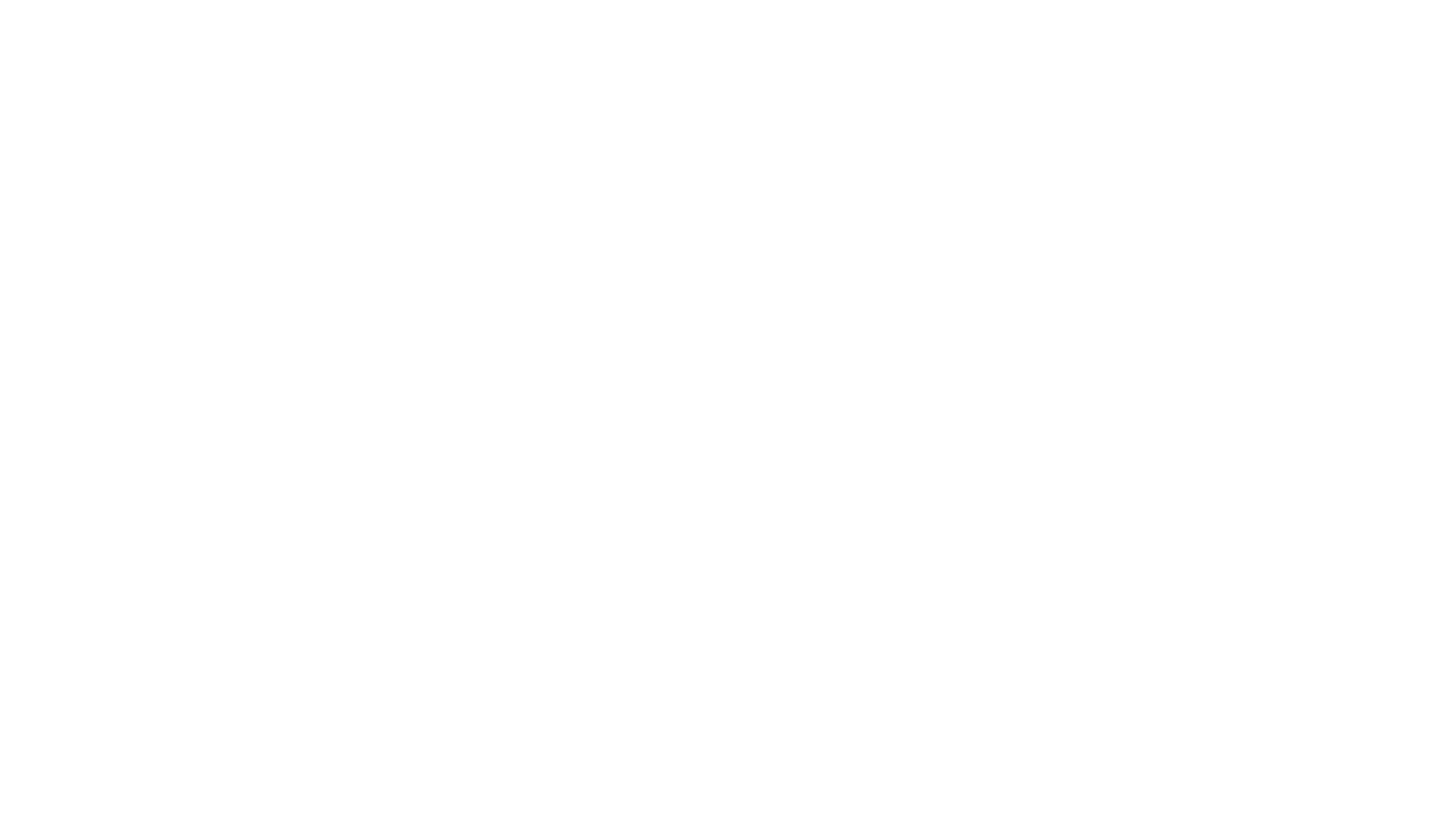 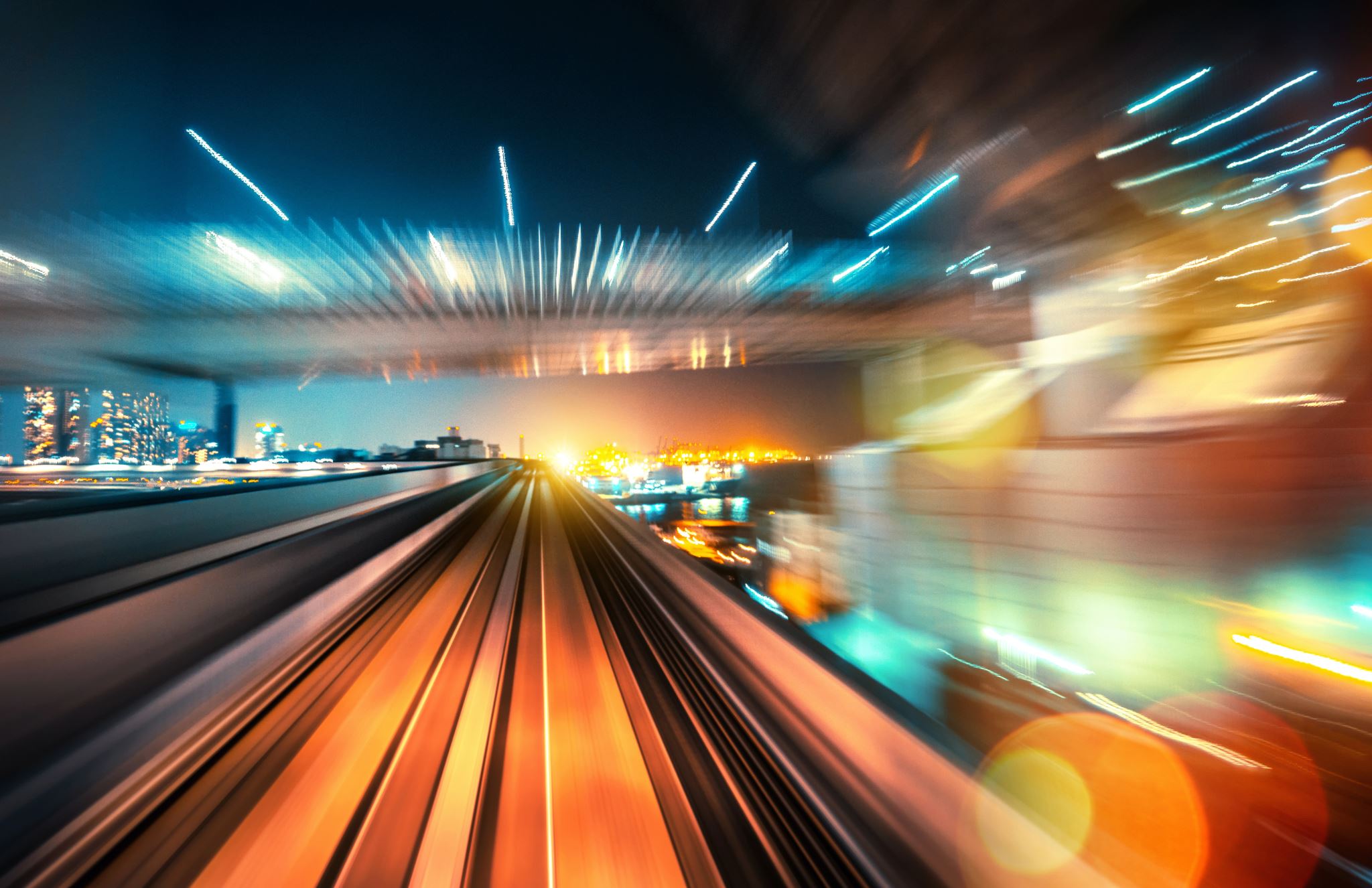 CEIS355A Business Application Programming
By: Vouthanack Sovann
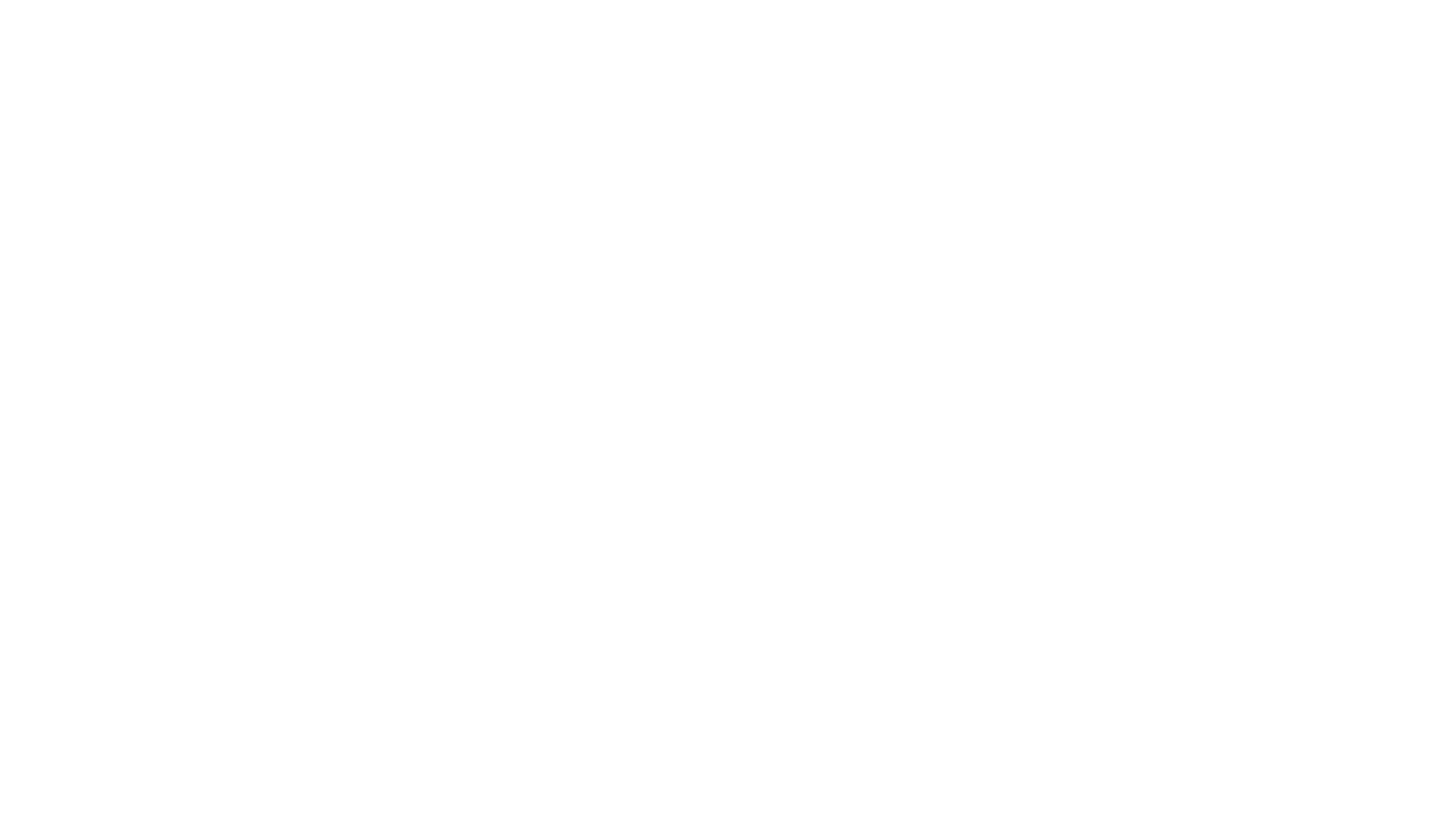 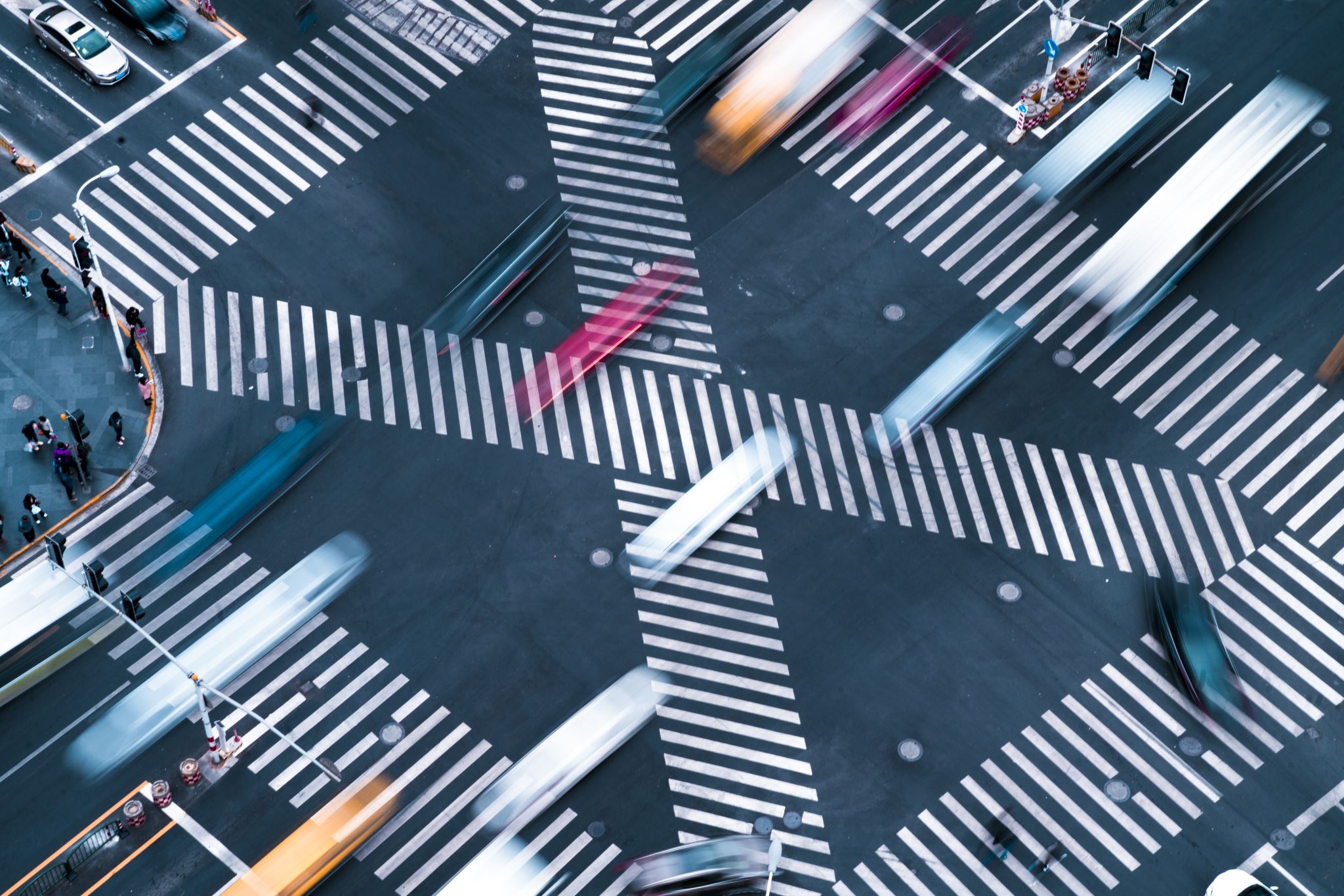 Introduction
Build a Java Based Graphical User Interface with Calculation Functions
Generate Java updates and modifications to SQL connected databases
Utilize Java Netbeans and SQL to input coding and programming data
Create foundational Wireframe and UML Diagrams
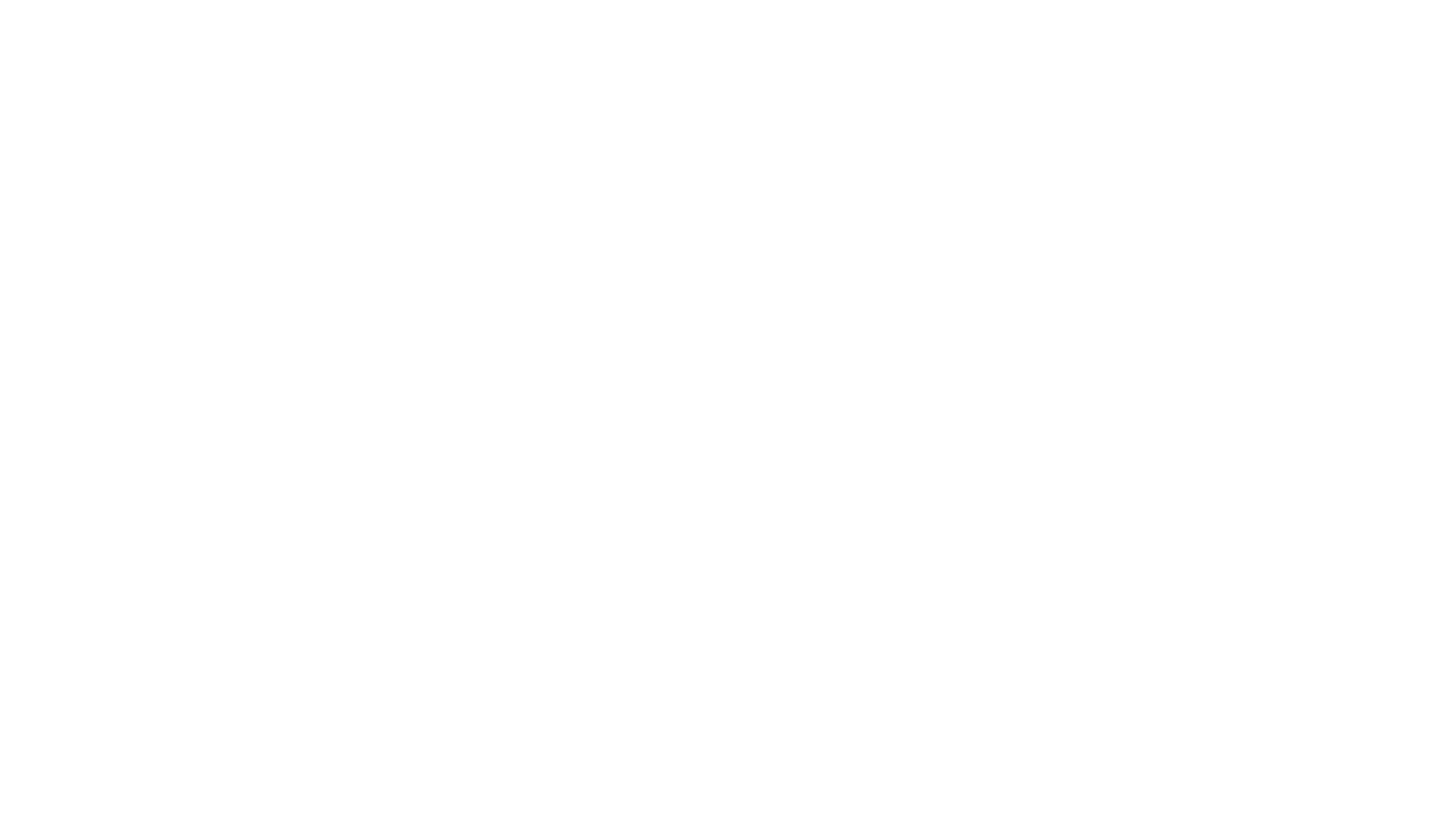 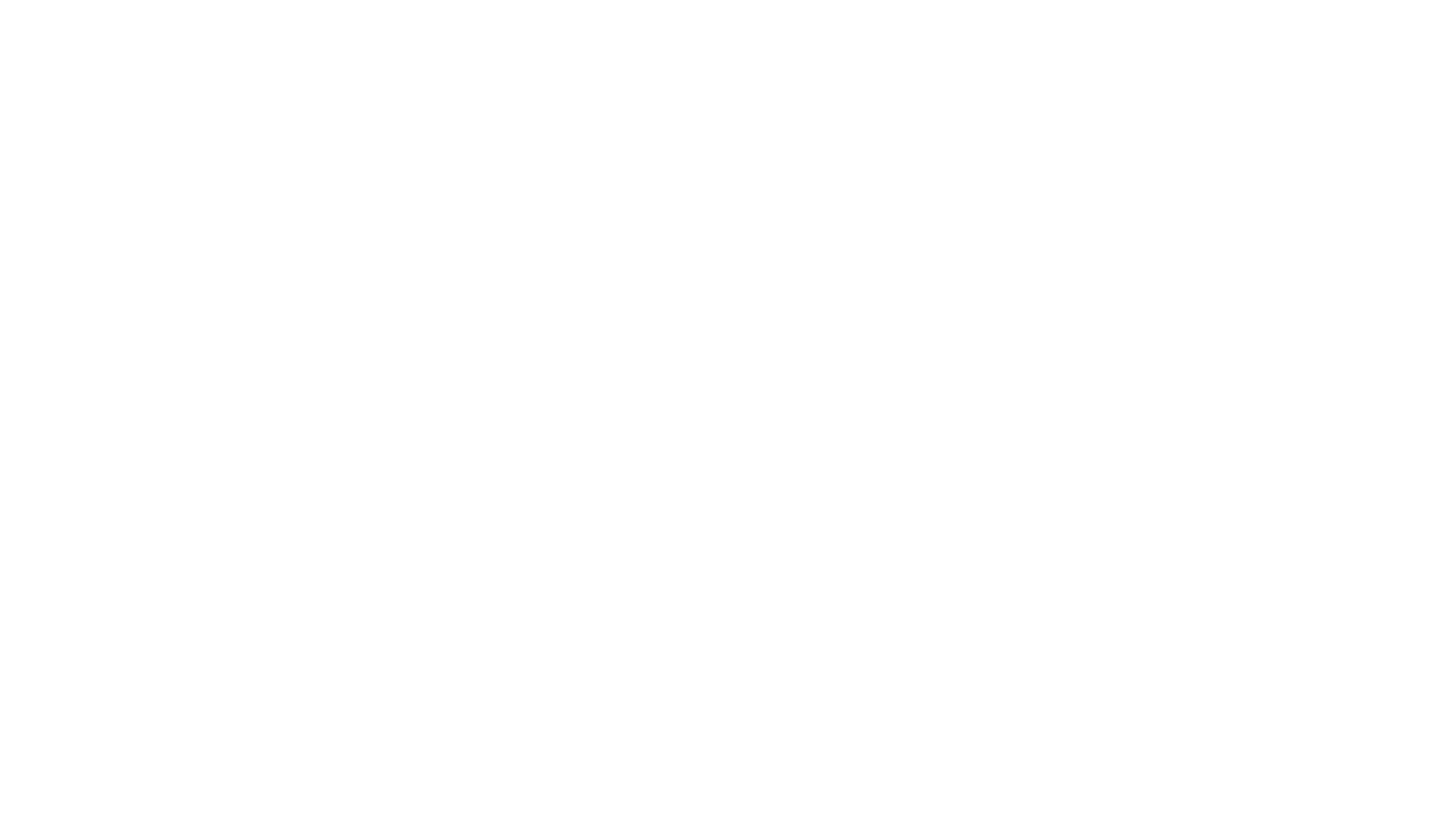 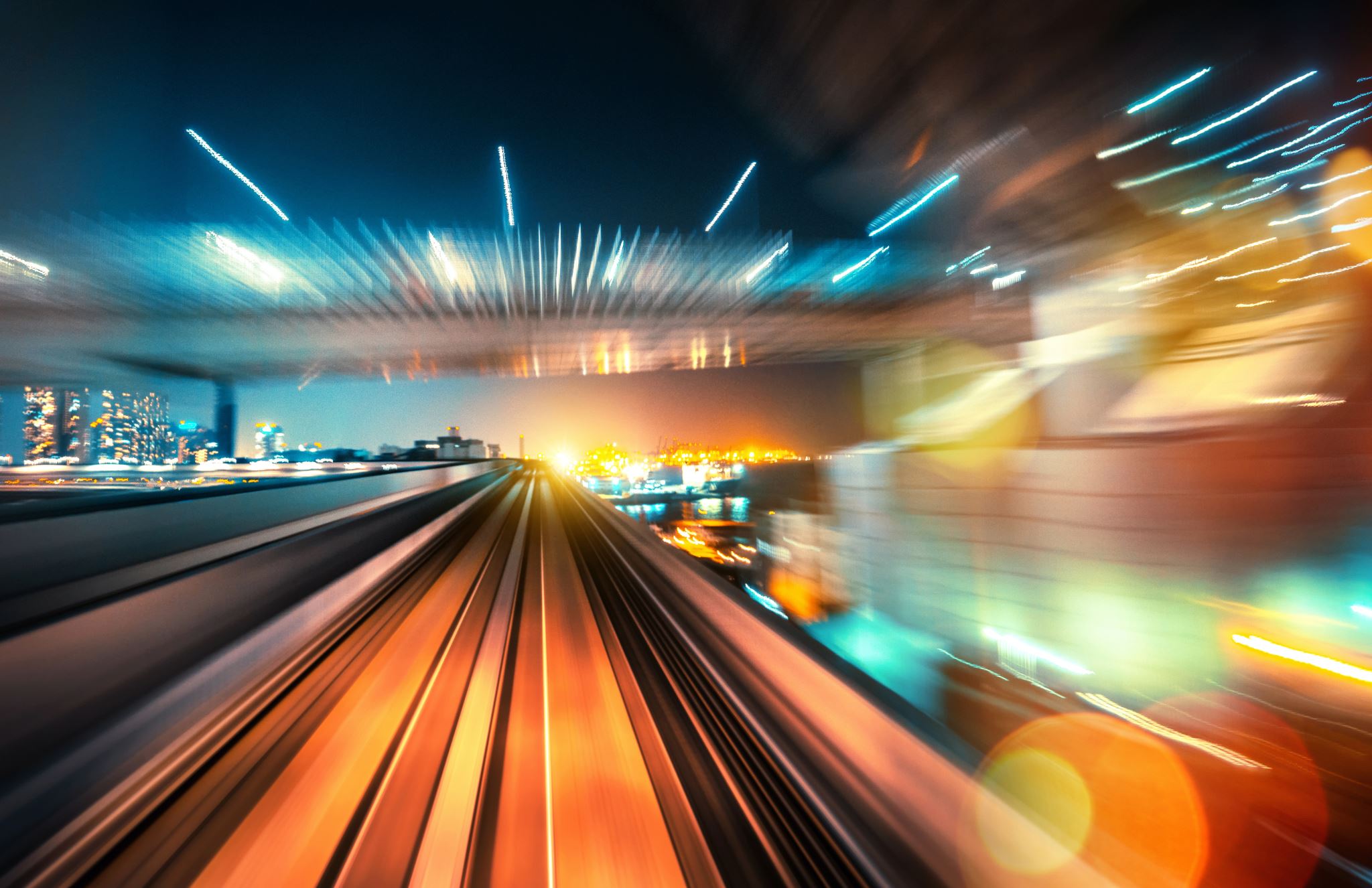 Required Applications
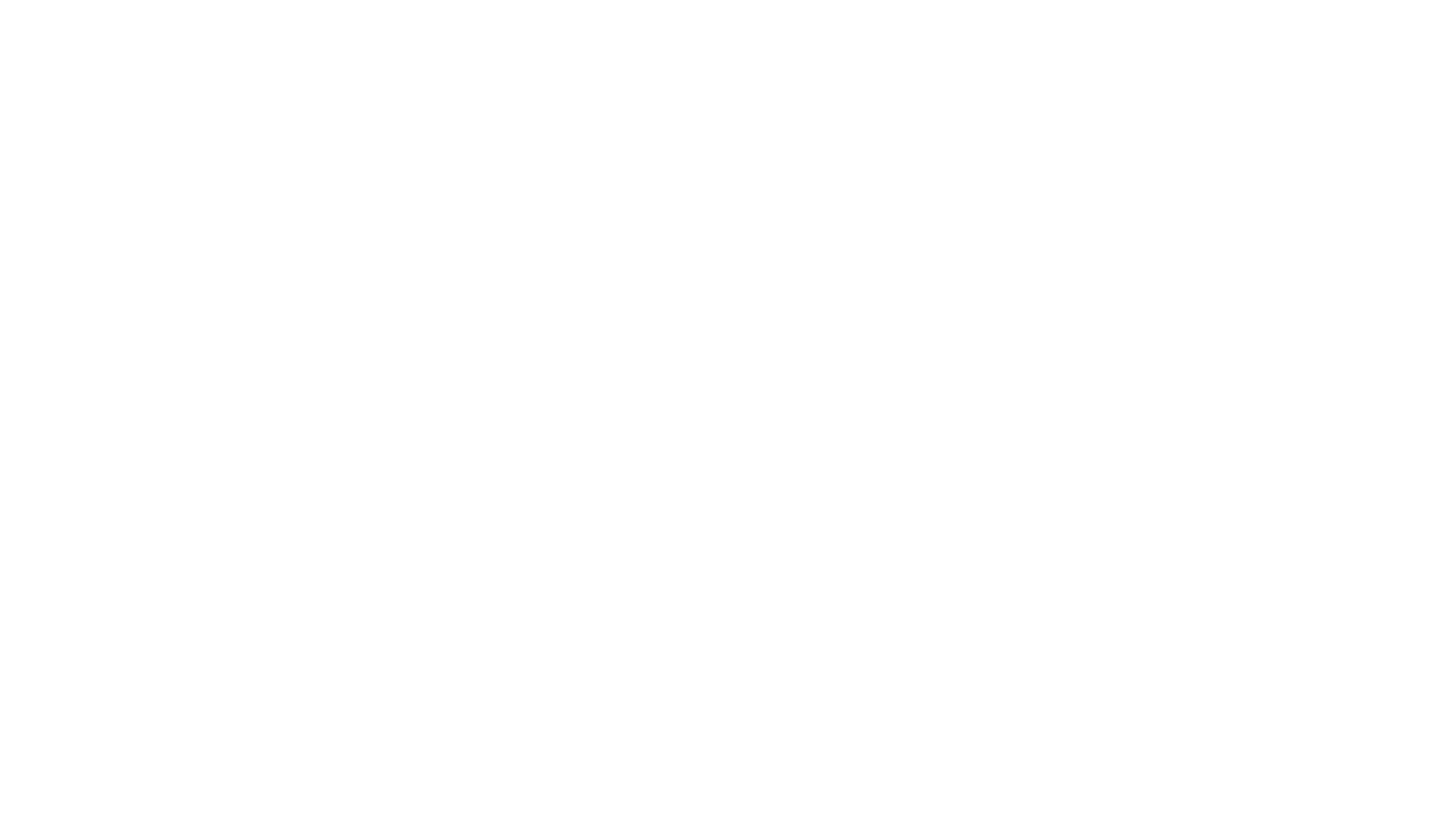 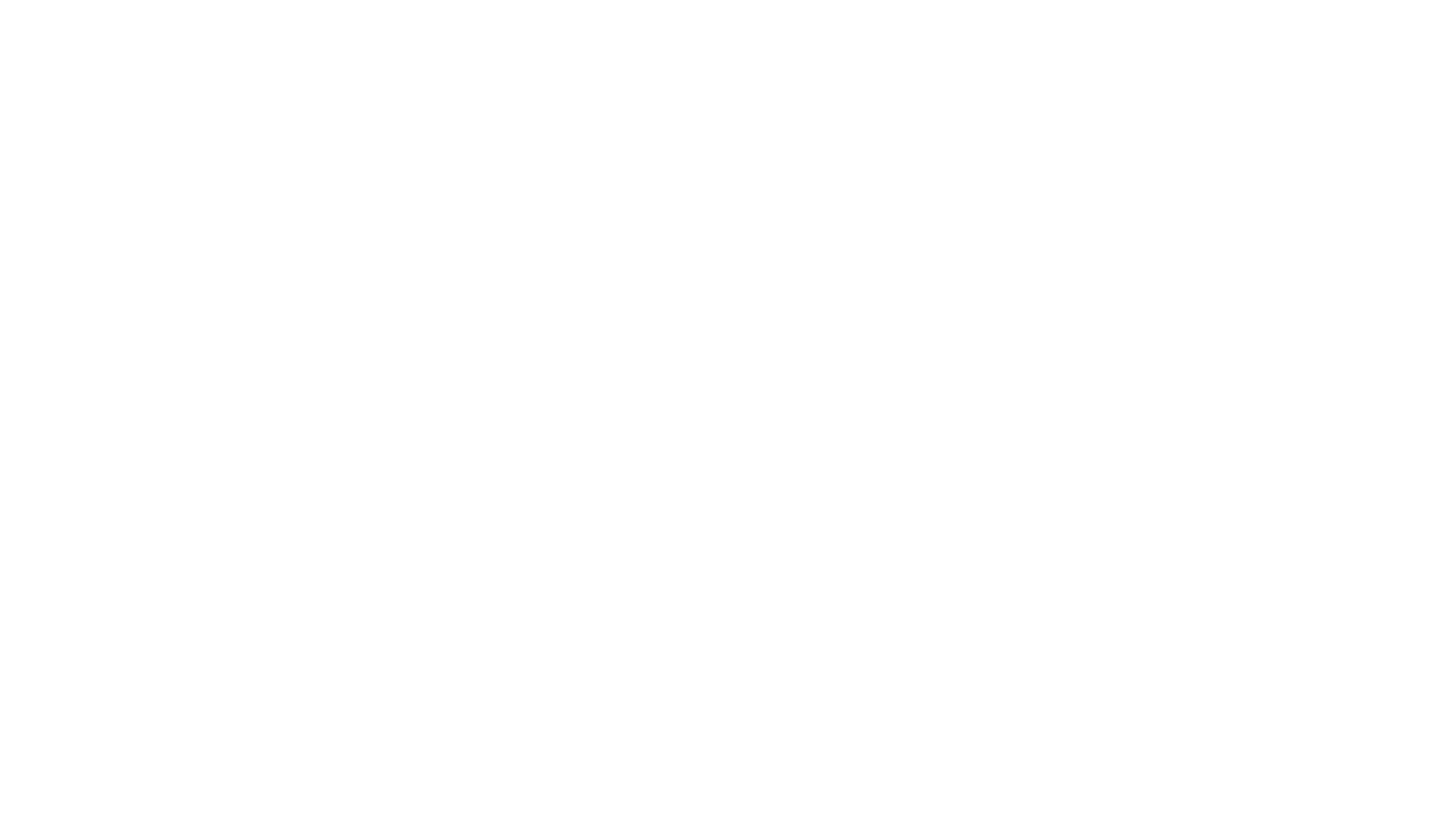 NETBEANS
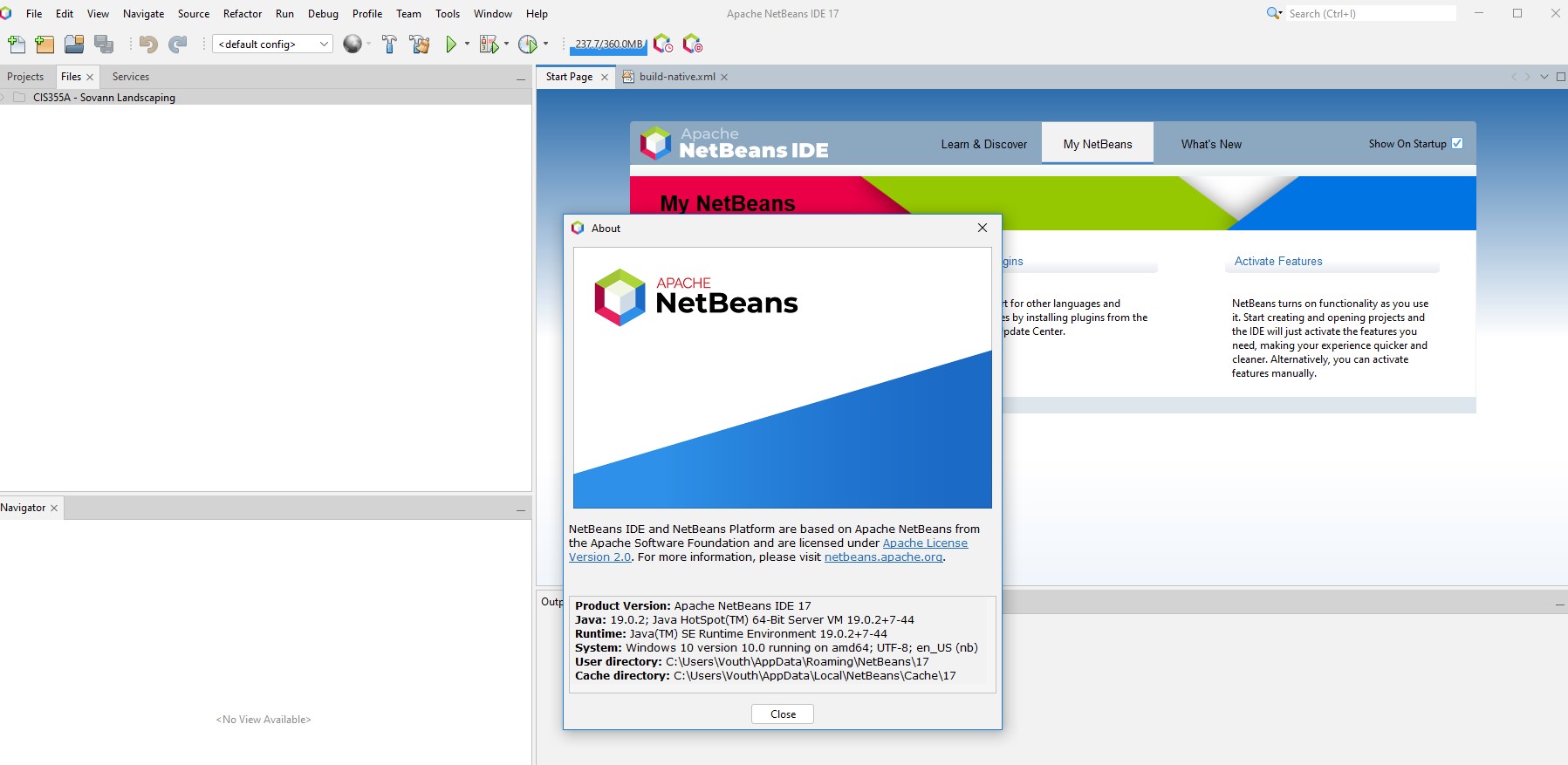 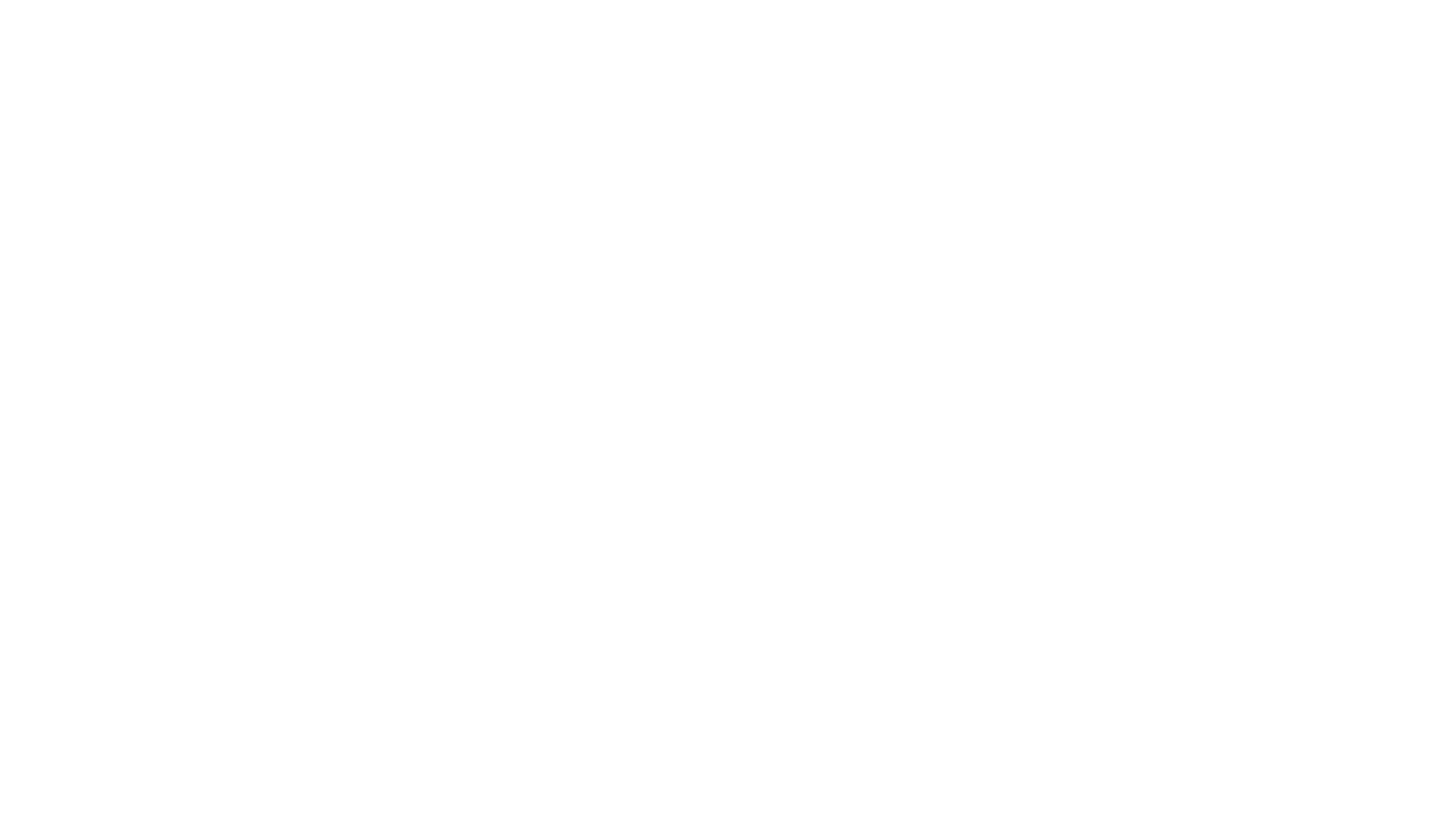 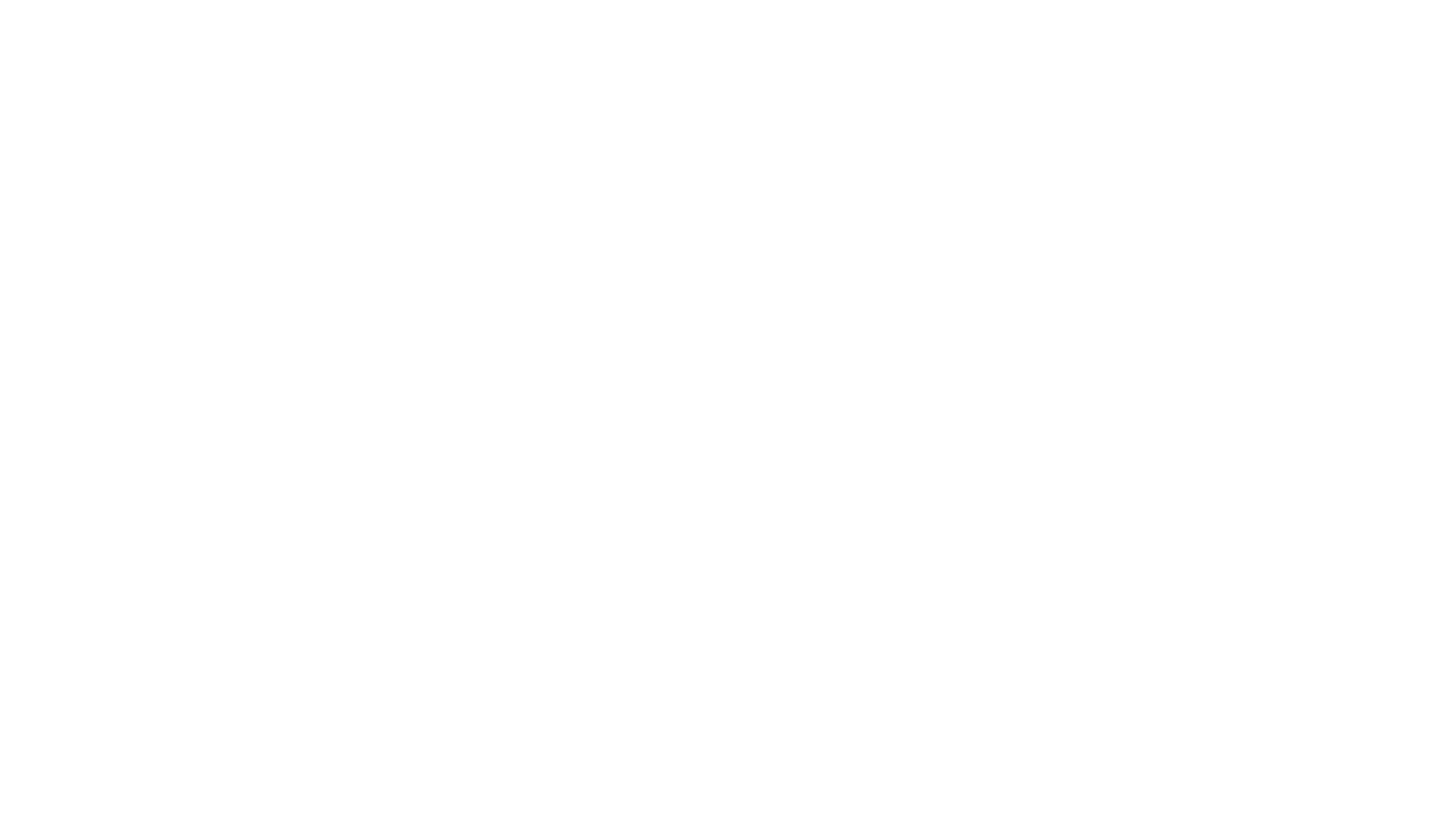 MySql Workbench
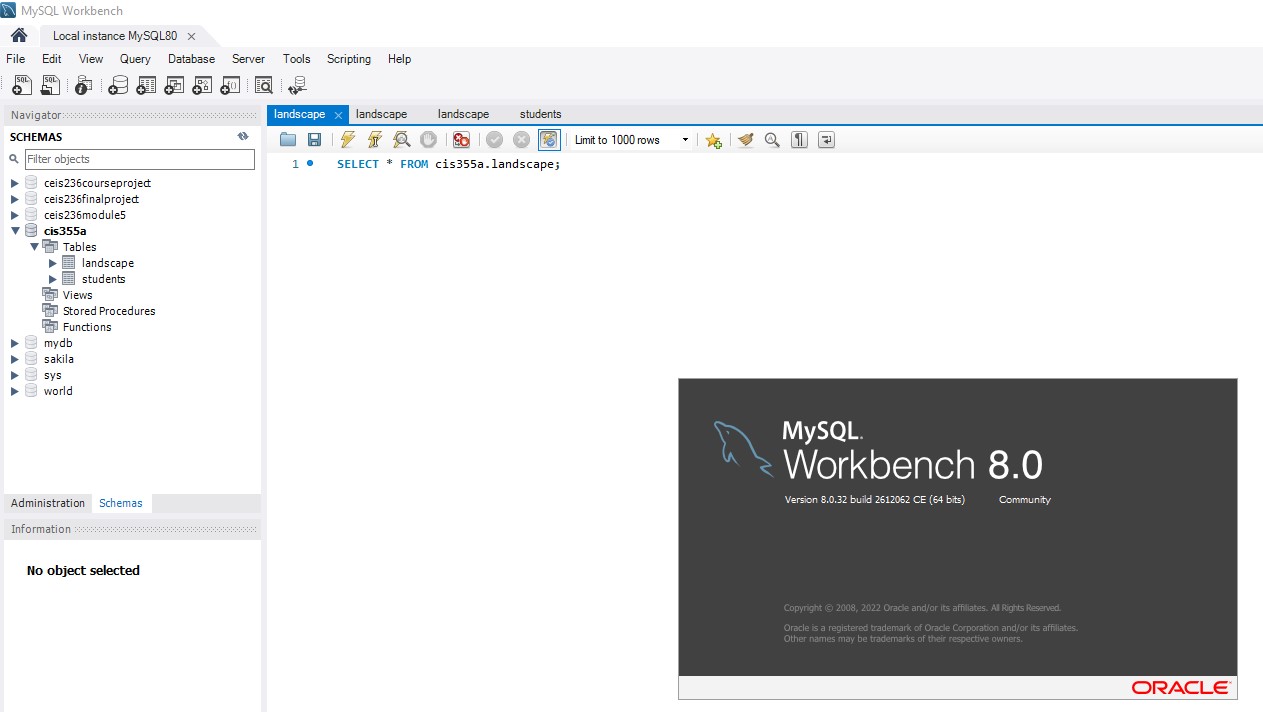 Diagrams in preparation for programming
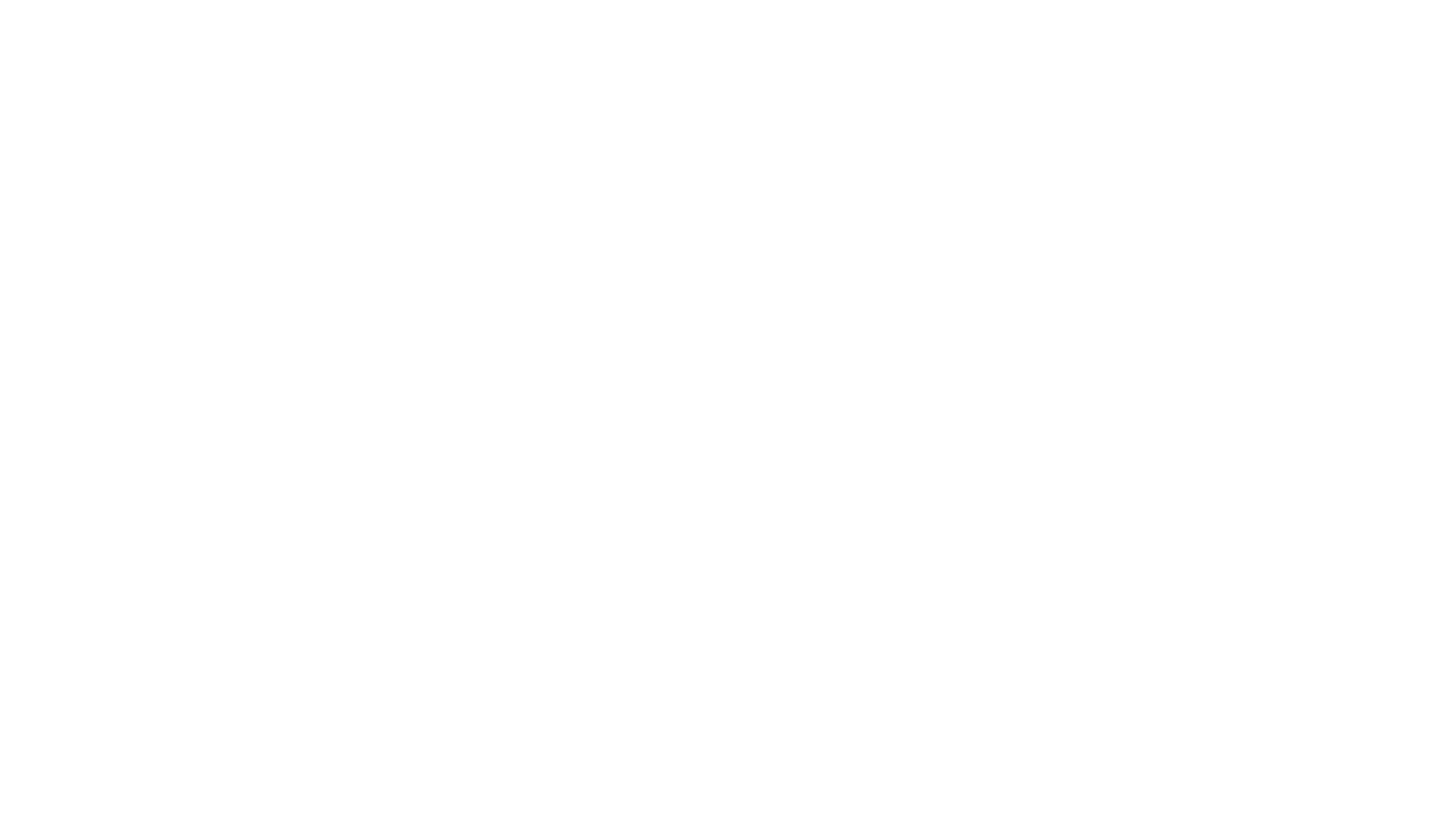 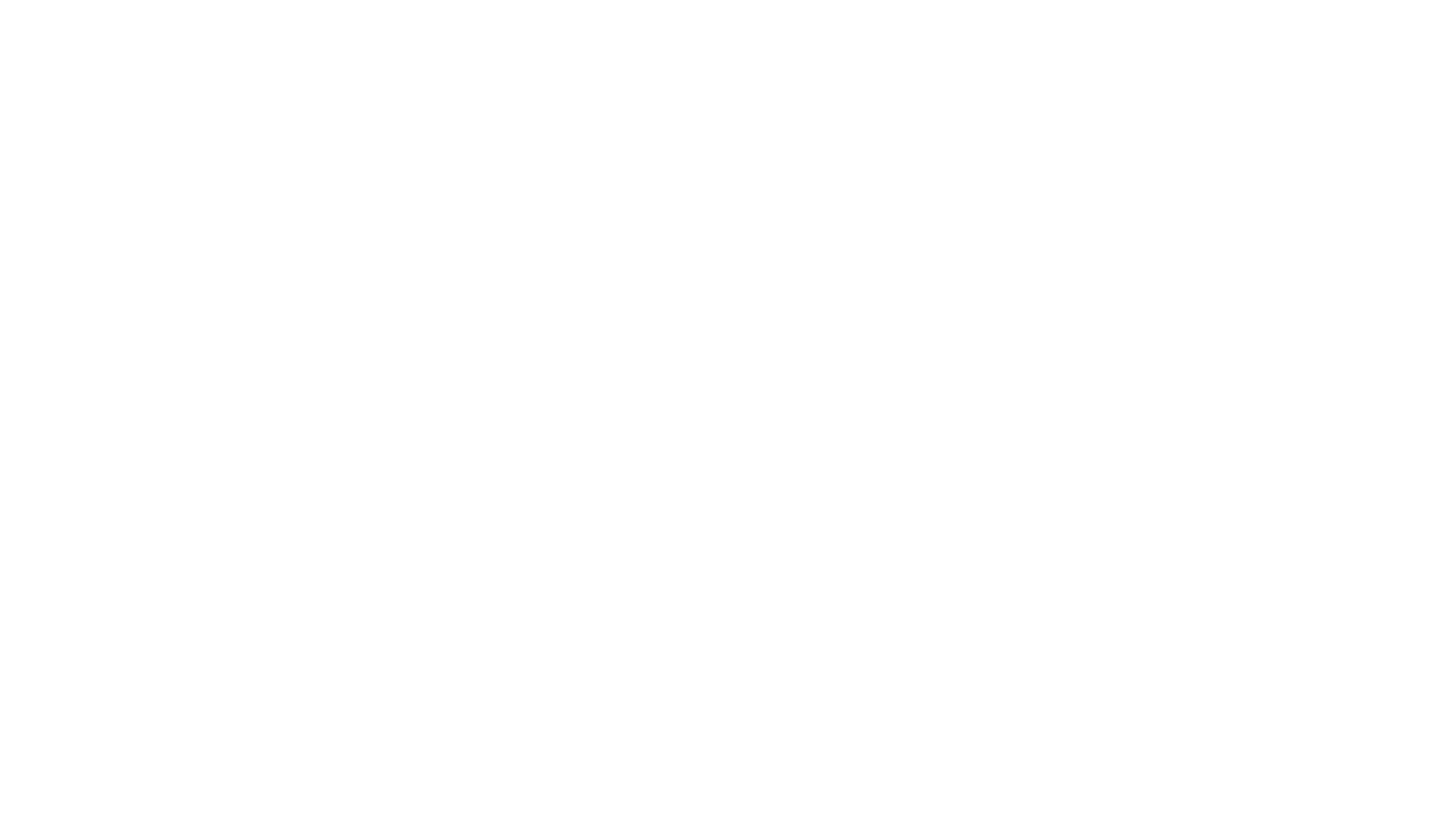 GUI Wireframe Diagram
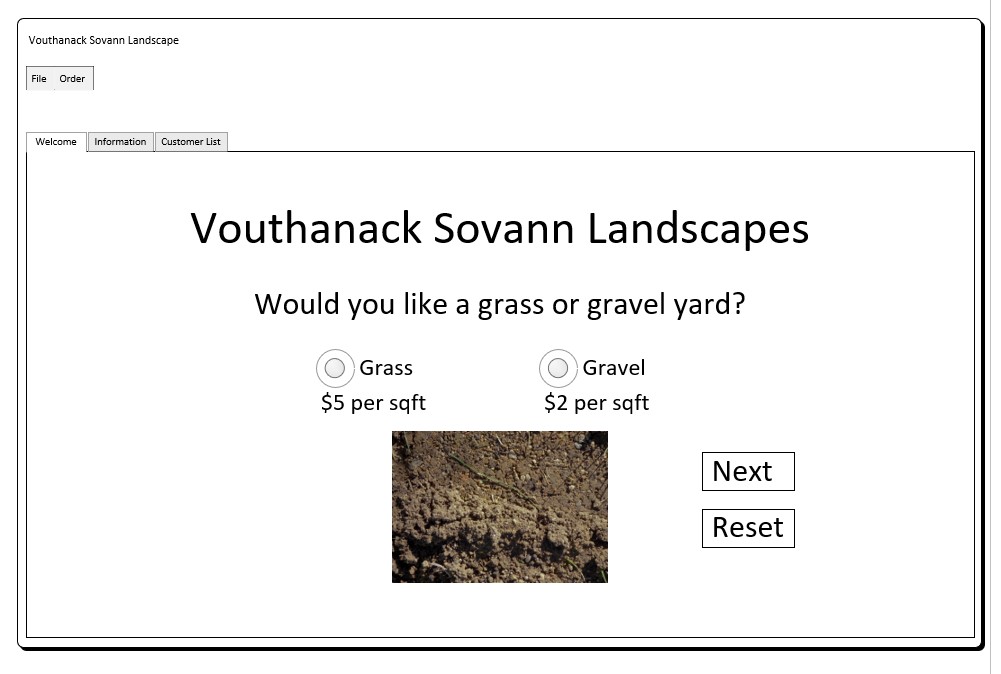 GUI Wireframe Diagram (cont.)
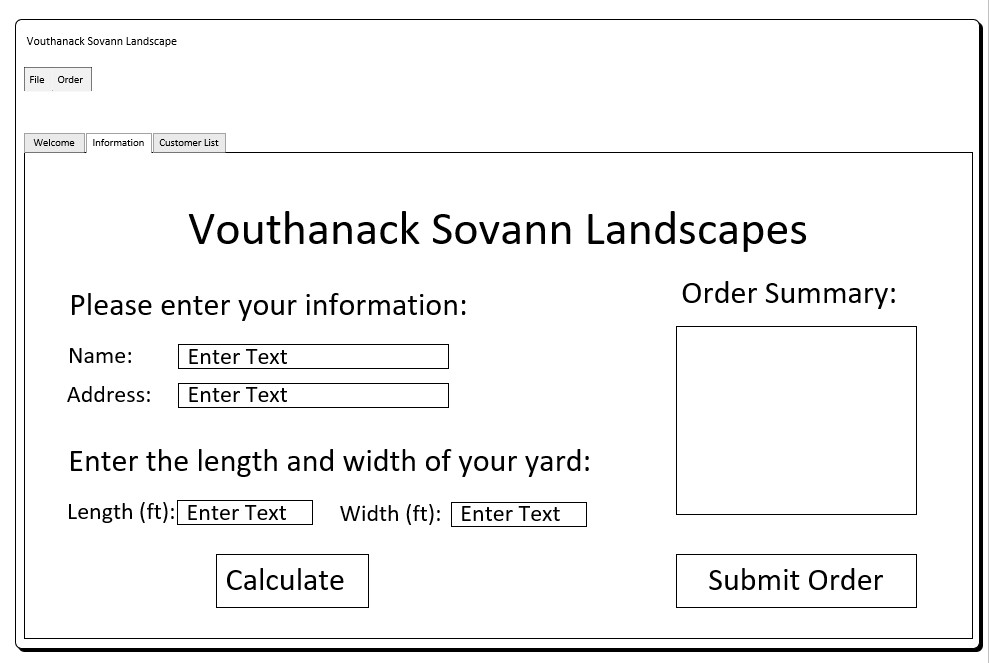 GUI Wireframe Diagram (Cont.)
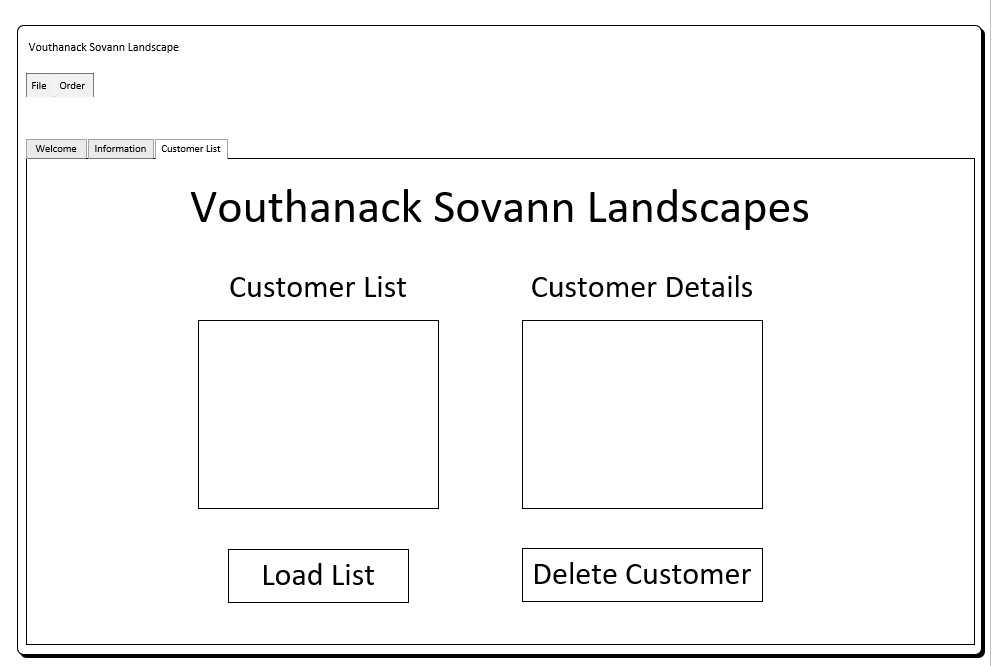 UML Class Diagram
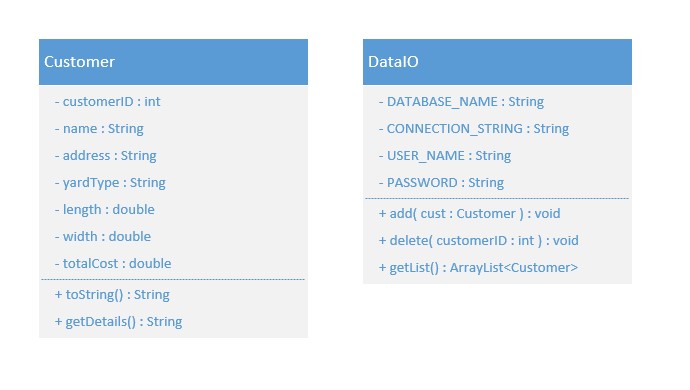 Graphical user interface creation in netbeans
Creation of landscape gui source data
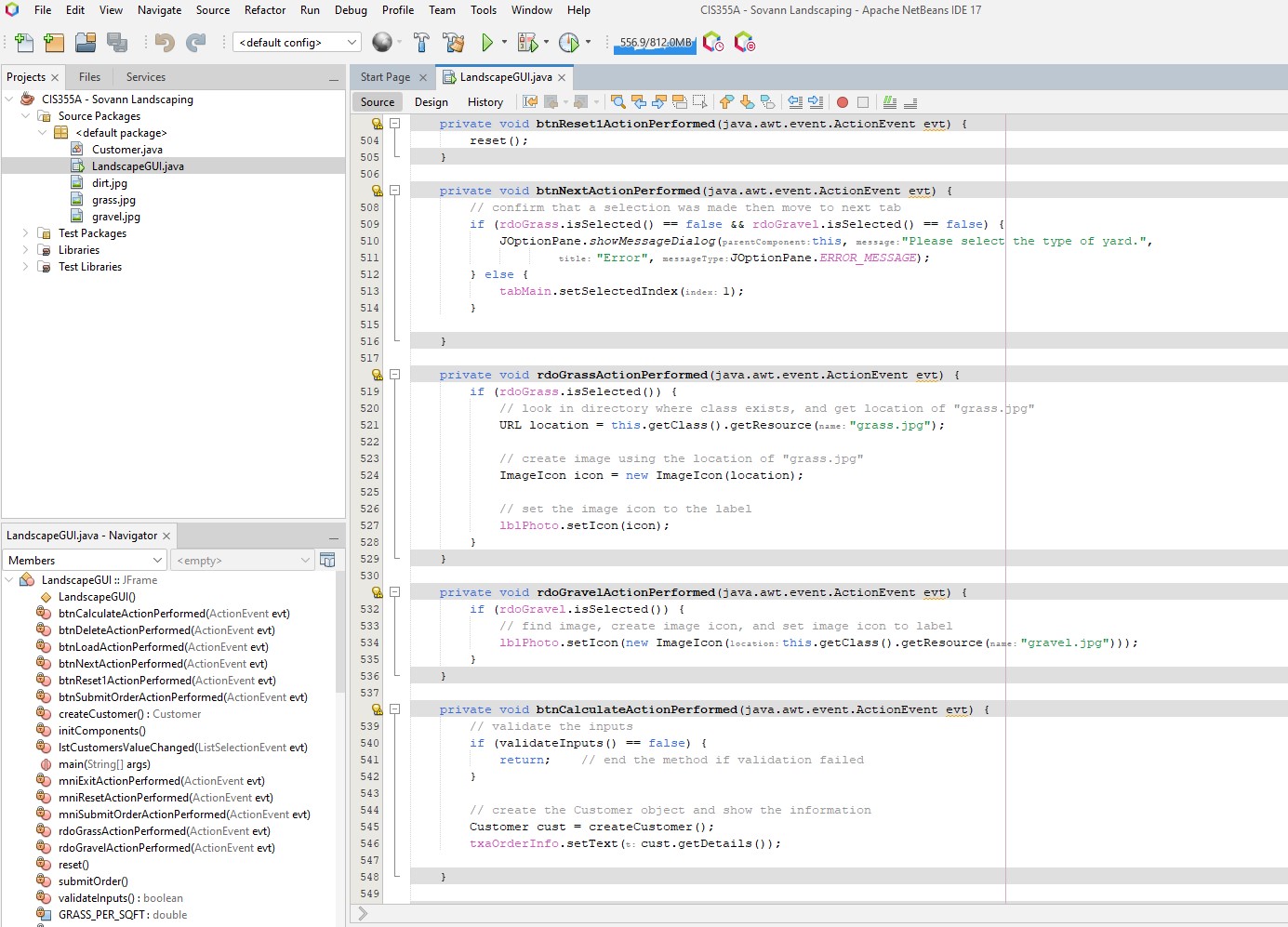 landscape gui preliminary design
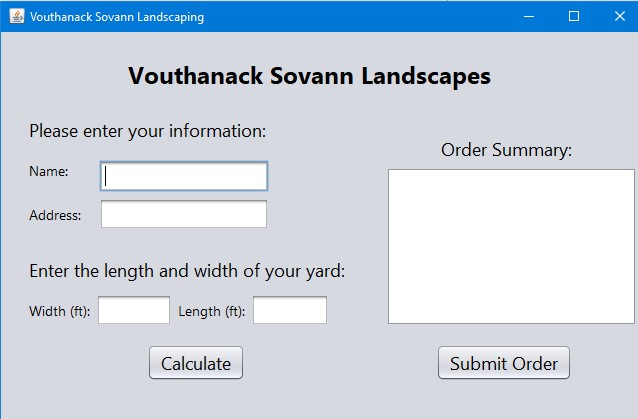 Creating an advanced graphical user interface using netbeans
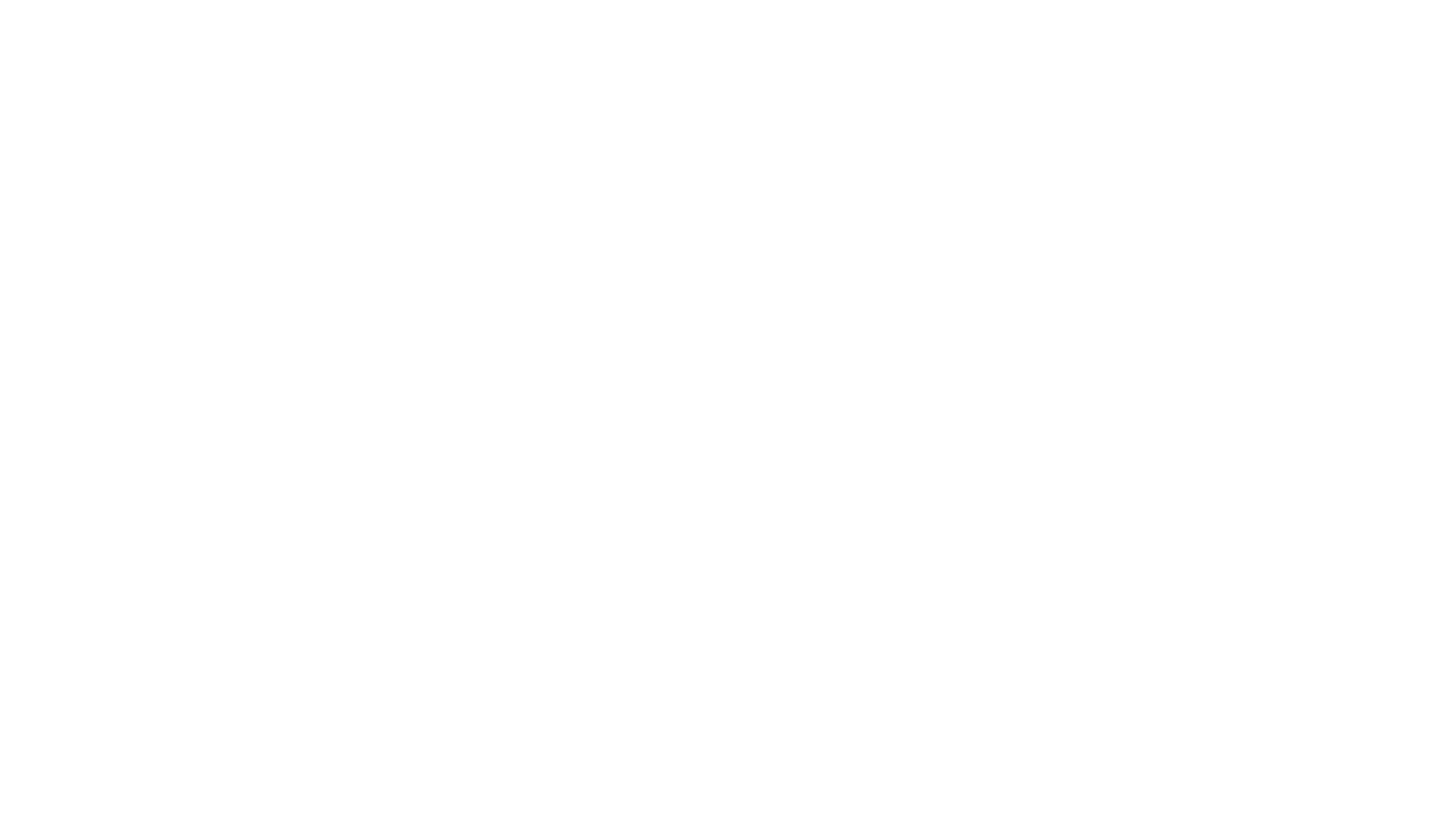 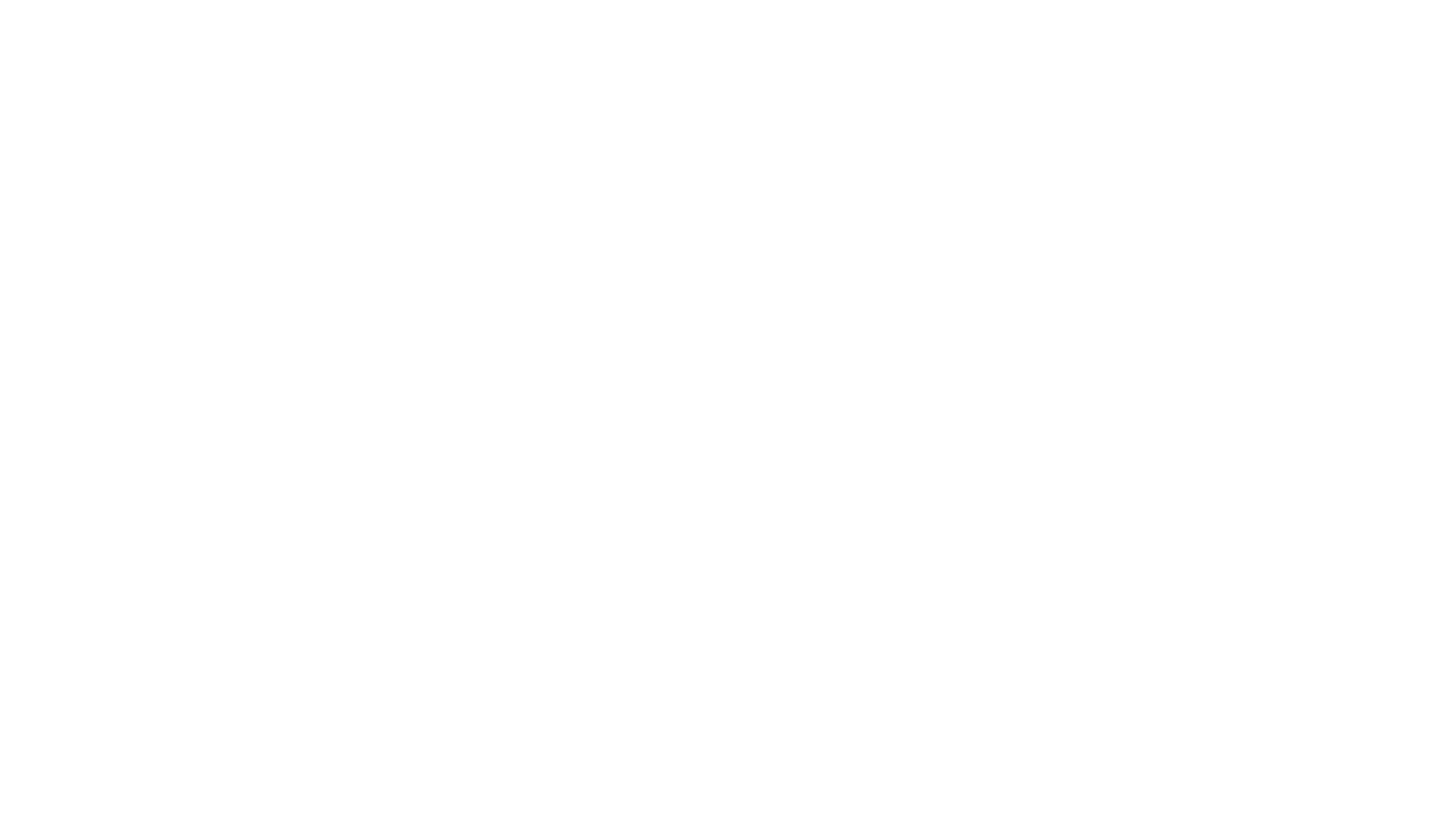 Advanced gui design with data entry calculations
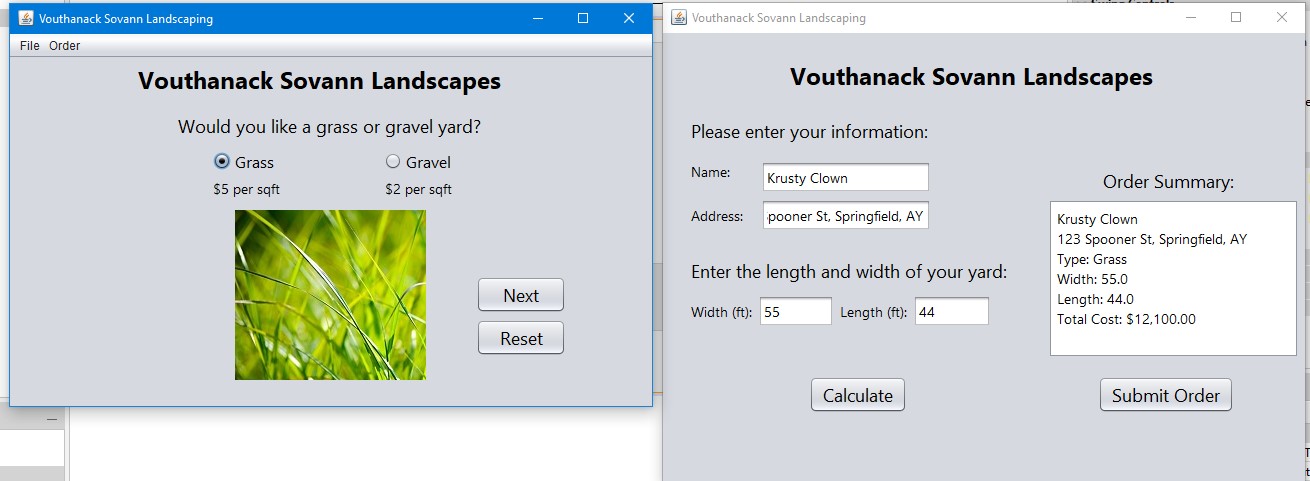 Creating object arrays using netbeans
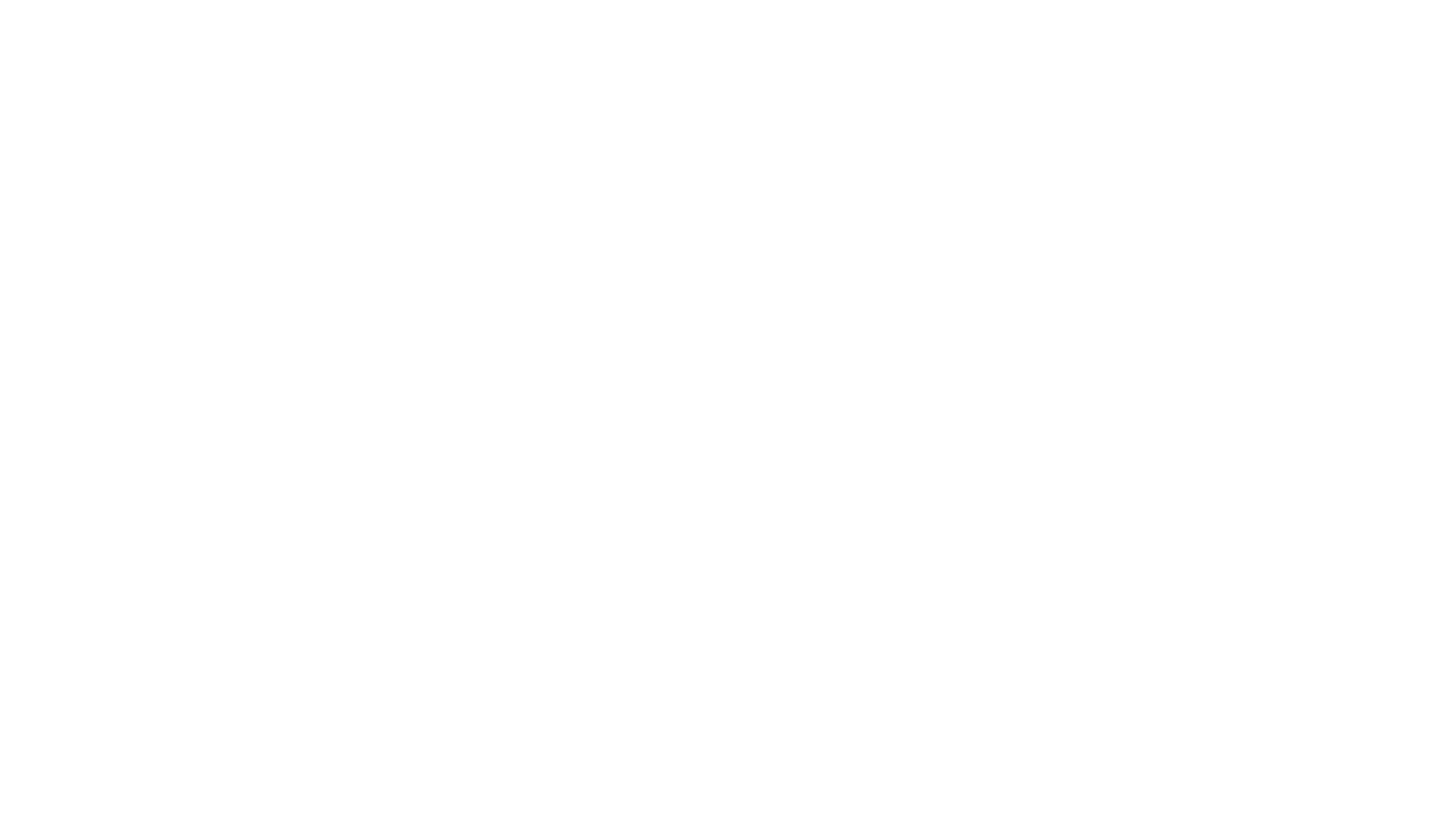 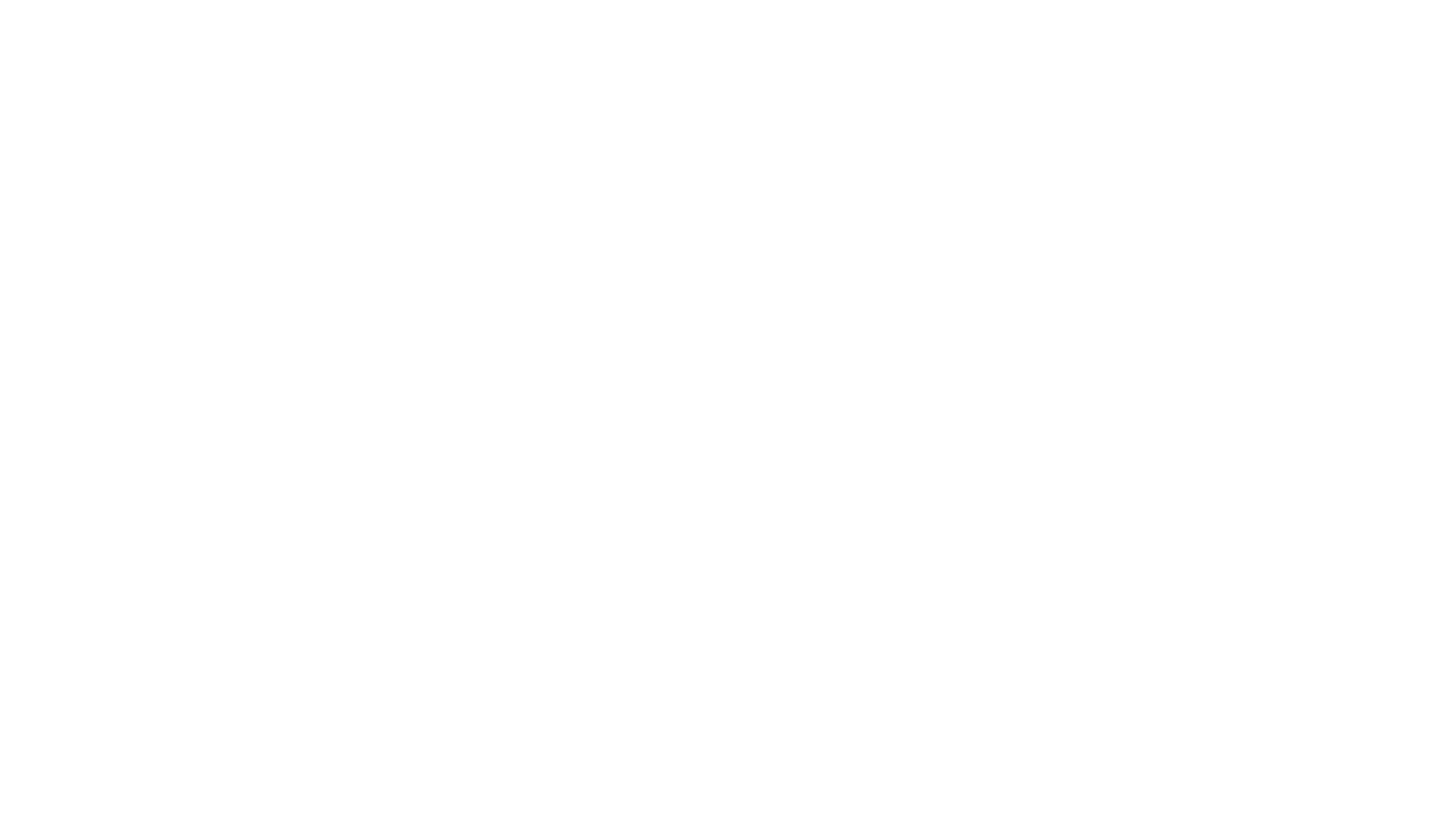 Welcome pane entry
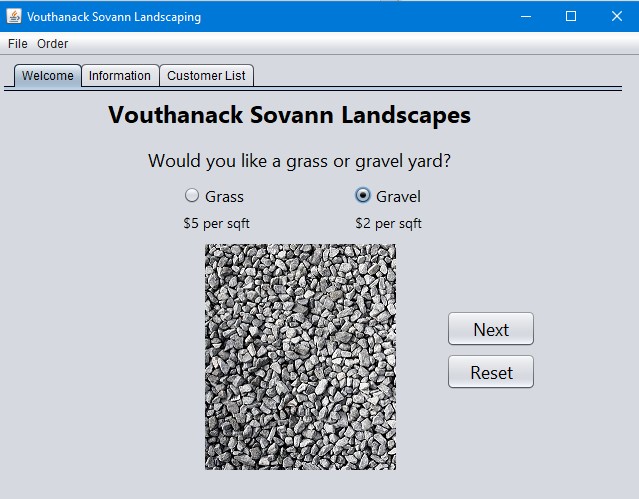 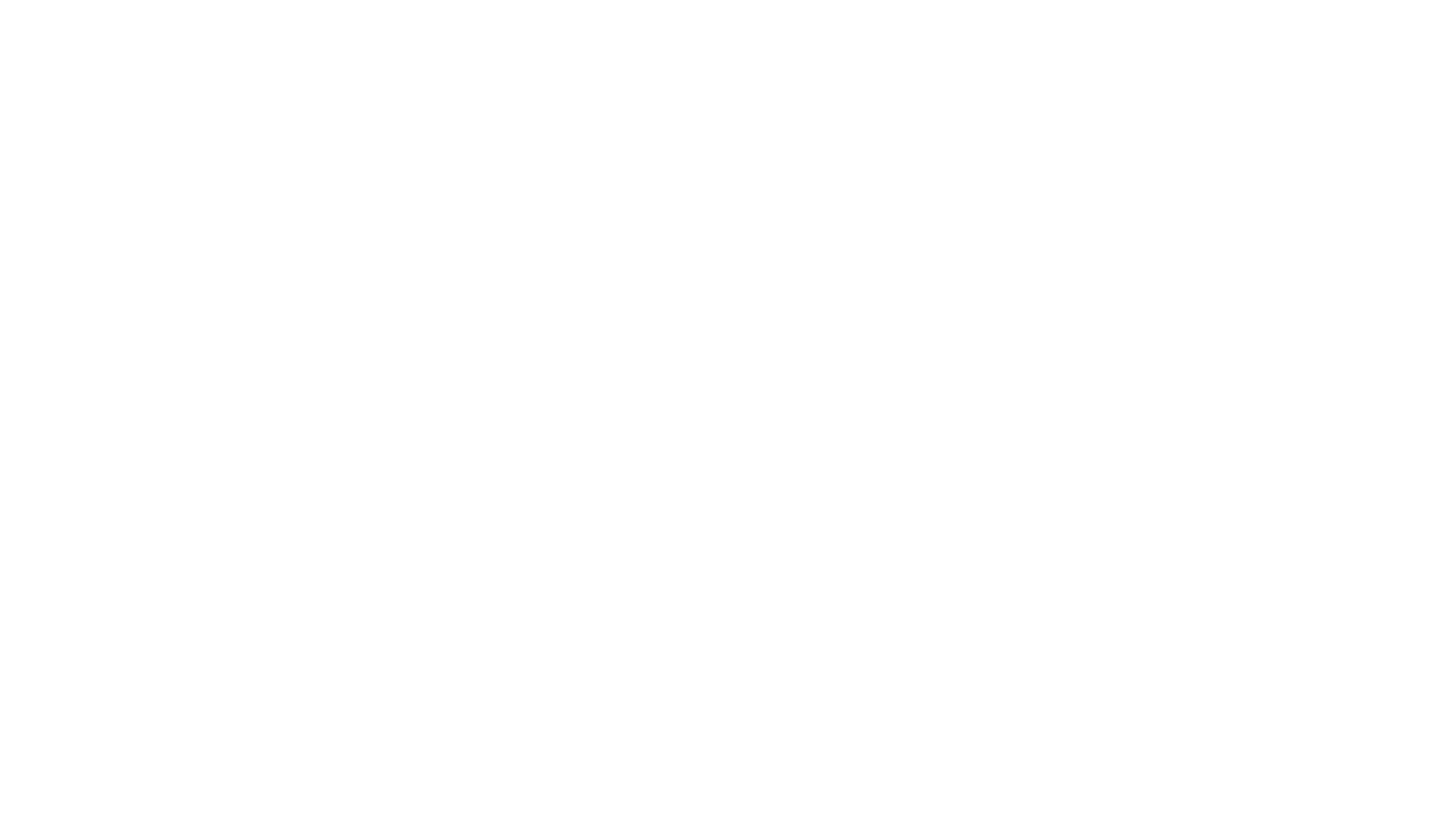 Information pane entry –calculation and order submission
Customer list pane – load list button for customer detailsdeletion button
Writing input data to a file using netbeans
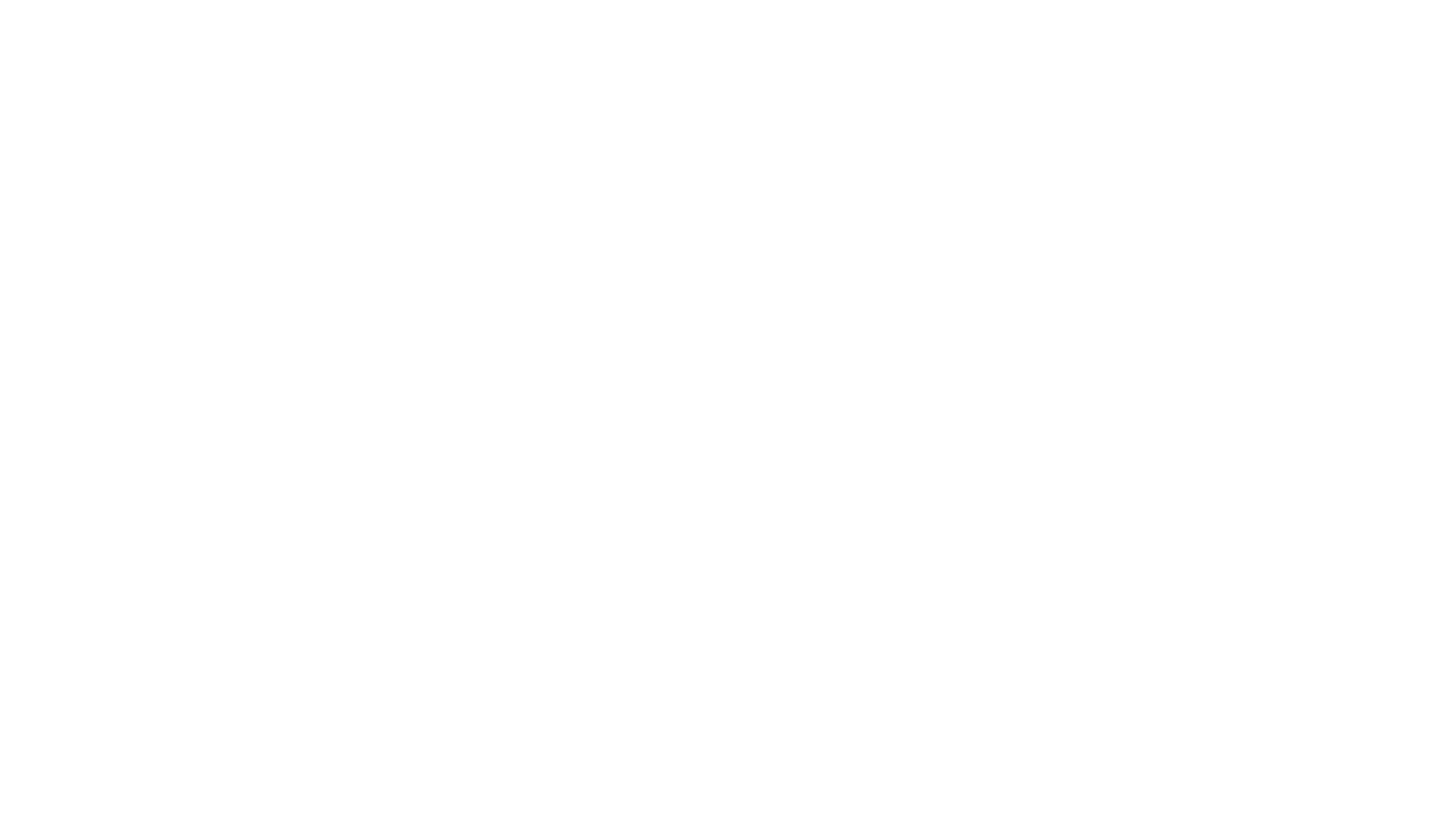 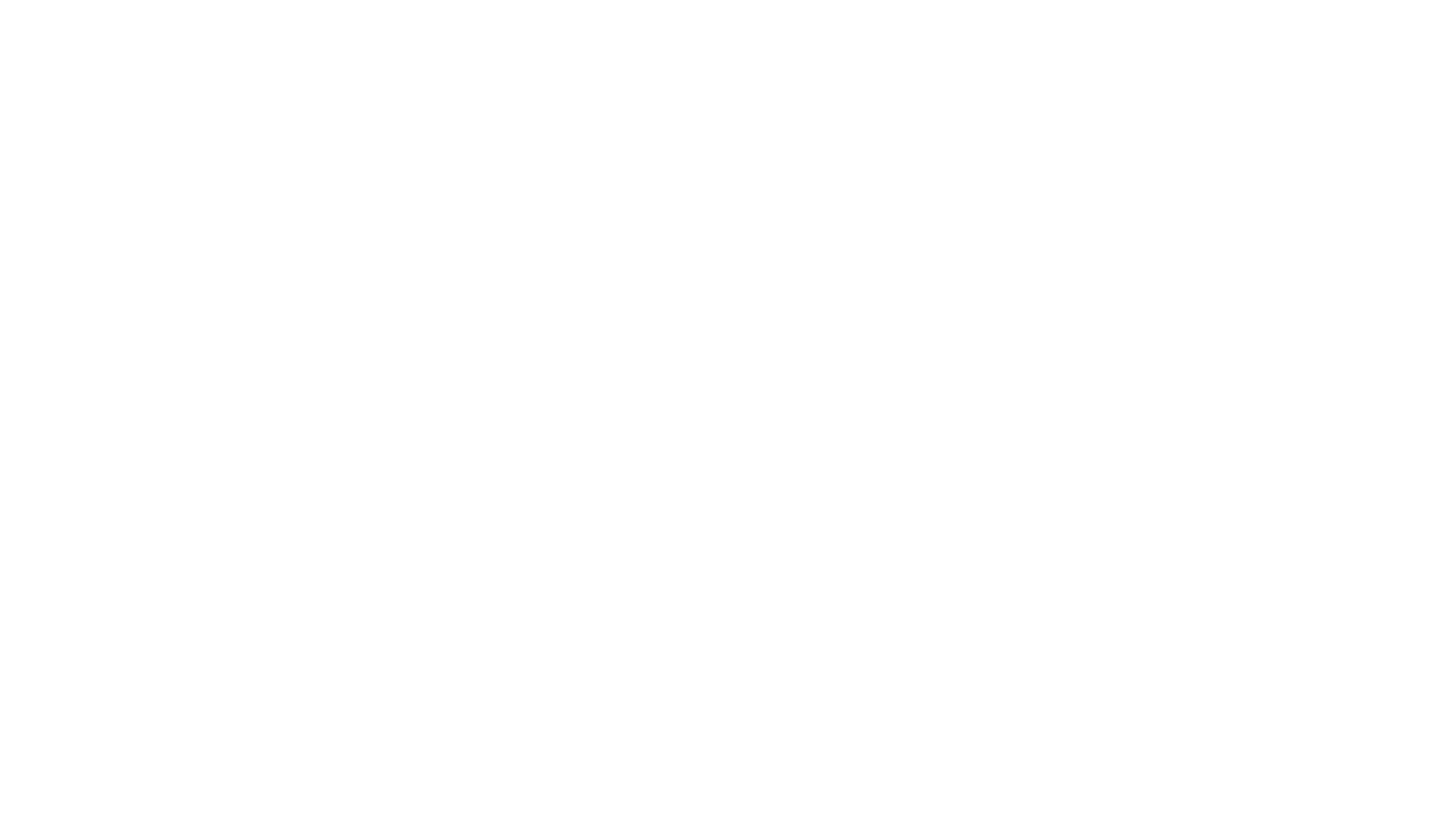 Data entry preparation to a file
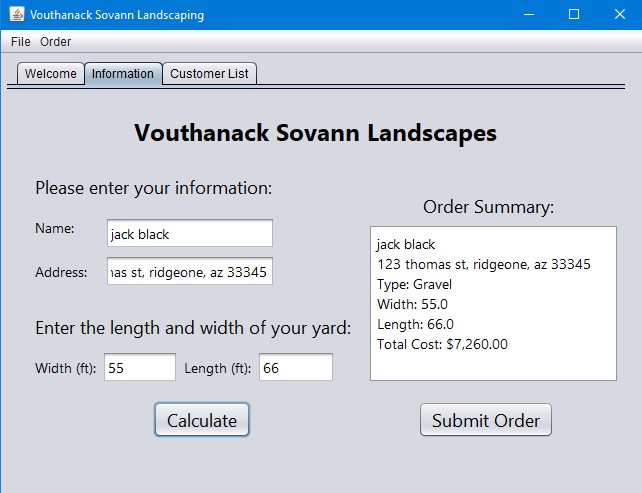 Data written to a file (customers.txt)
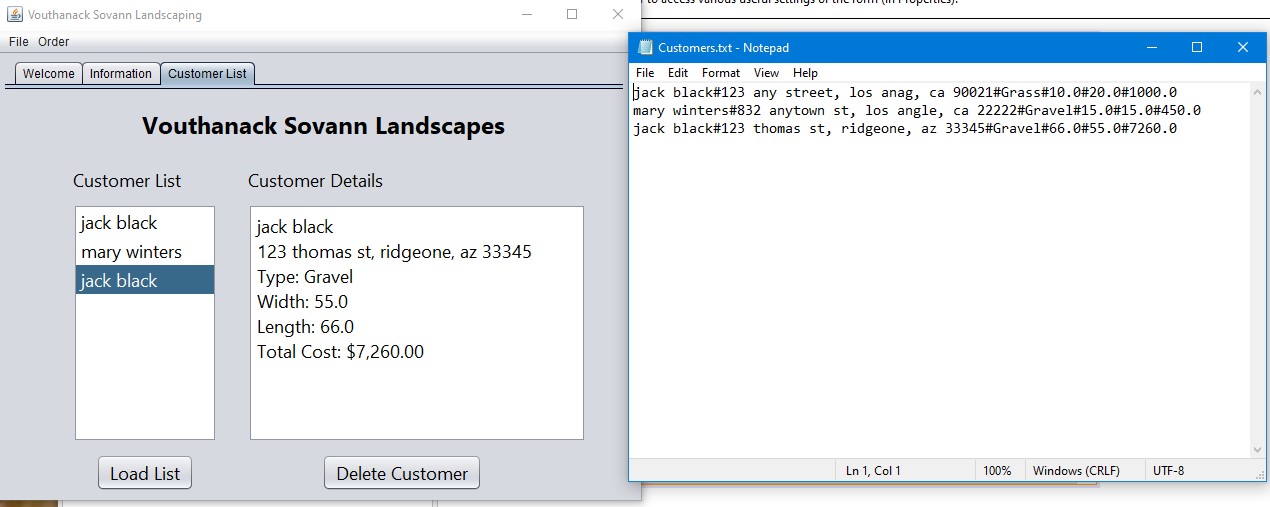 Data deletion from customers.txt
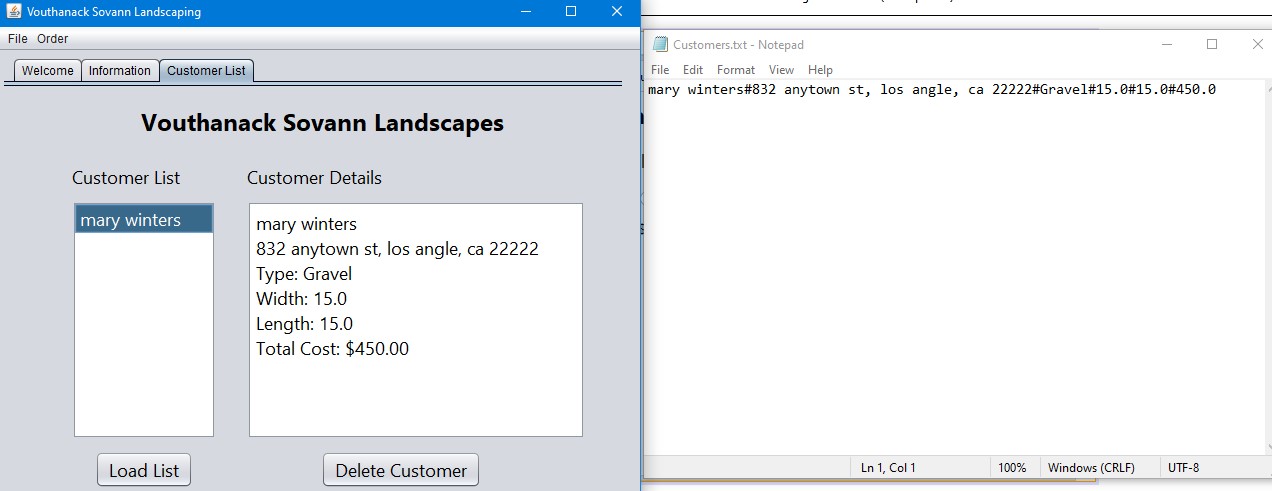 Writing and removing data from mysql workbench database
Customer data creation and submission
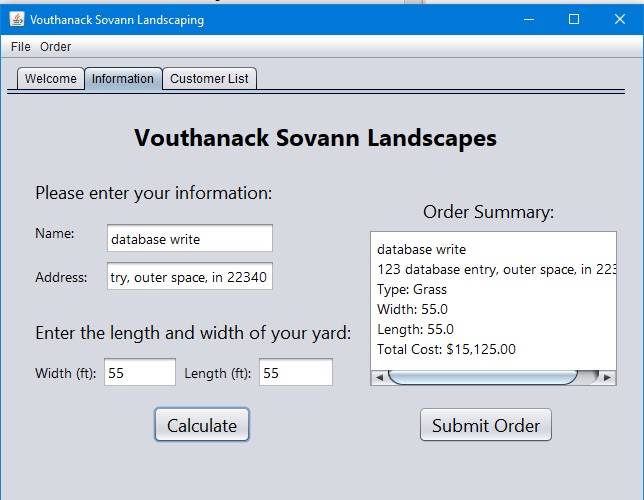 Initial view of empty customer list
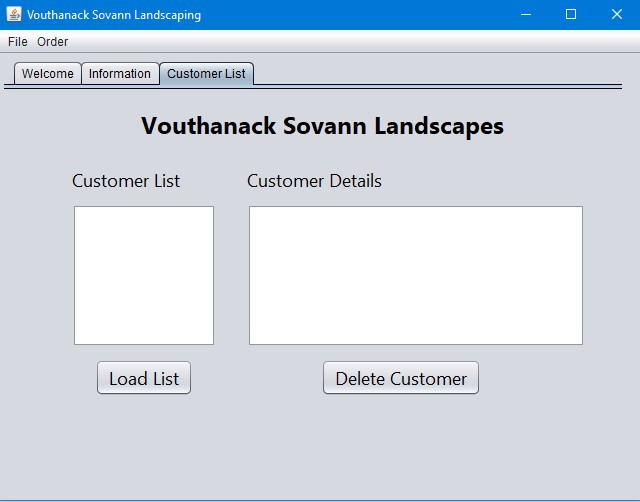 ‘load list’ pulls current database entries
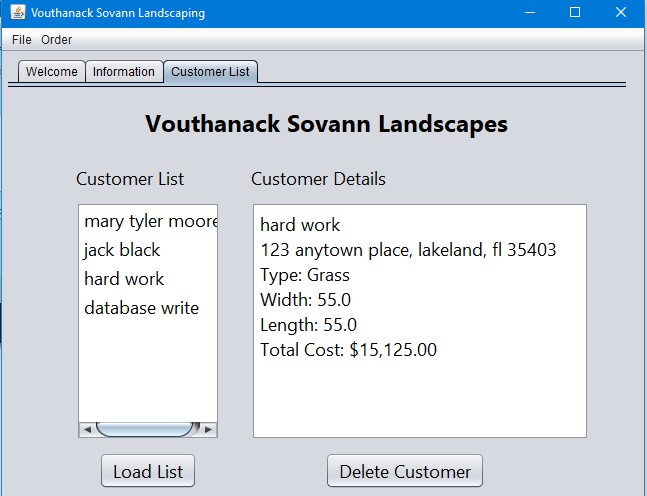 View of mysql database entries (confirmation)
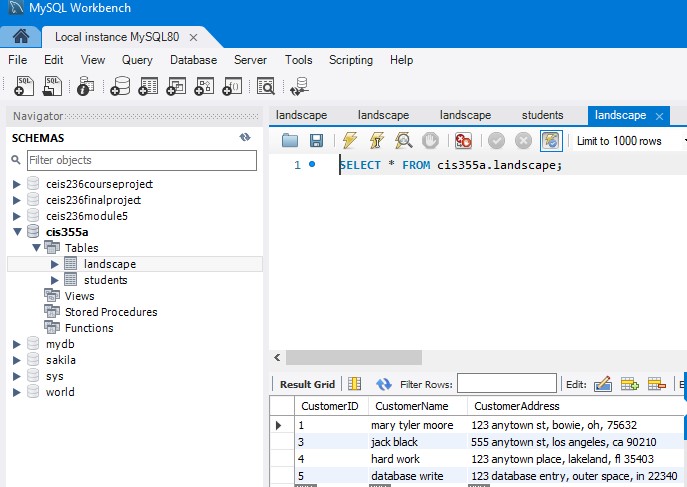 Deletion of 3 customers (with 1 customer remaining)
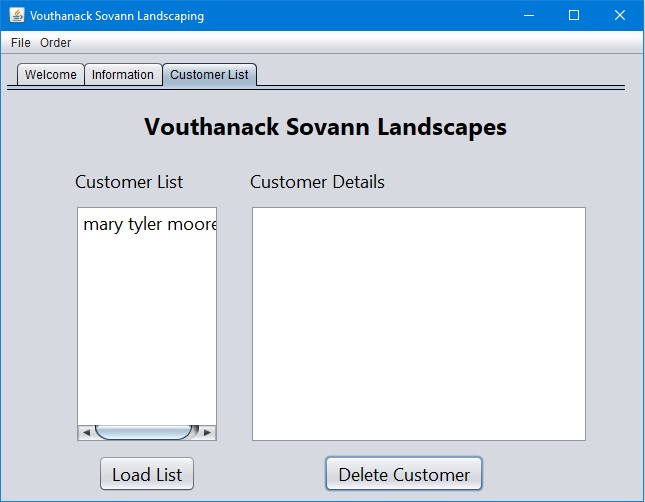 Confirmation of database table update with 1 customer remaining
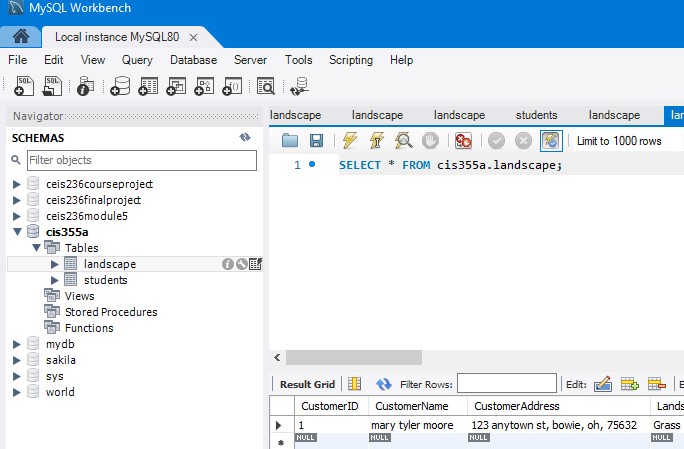 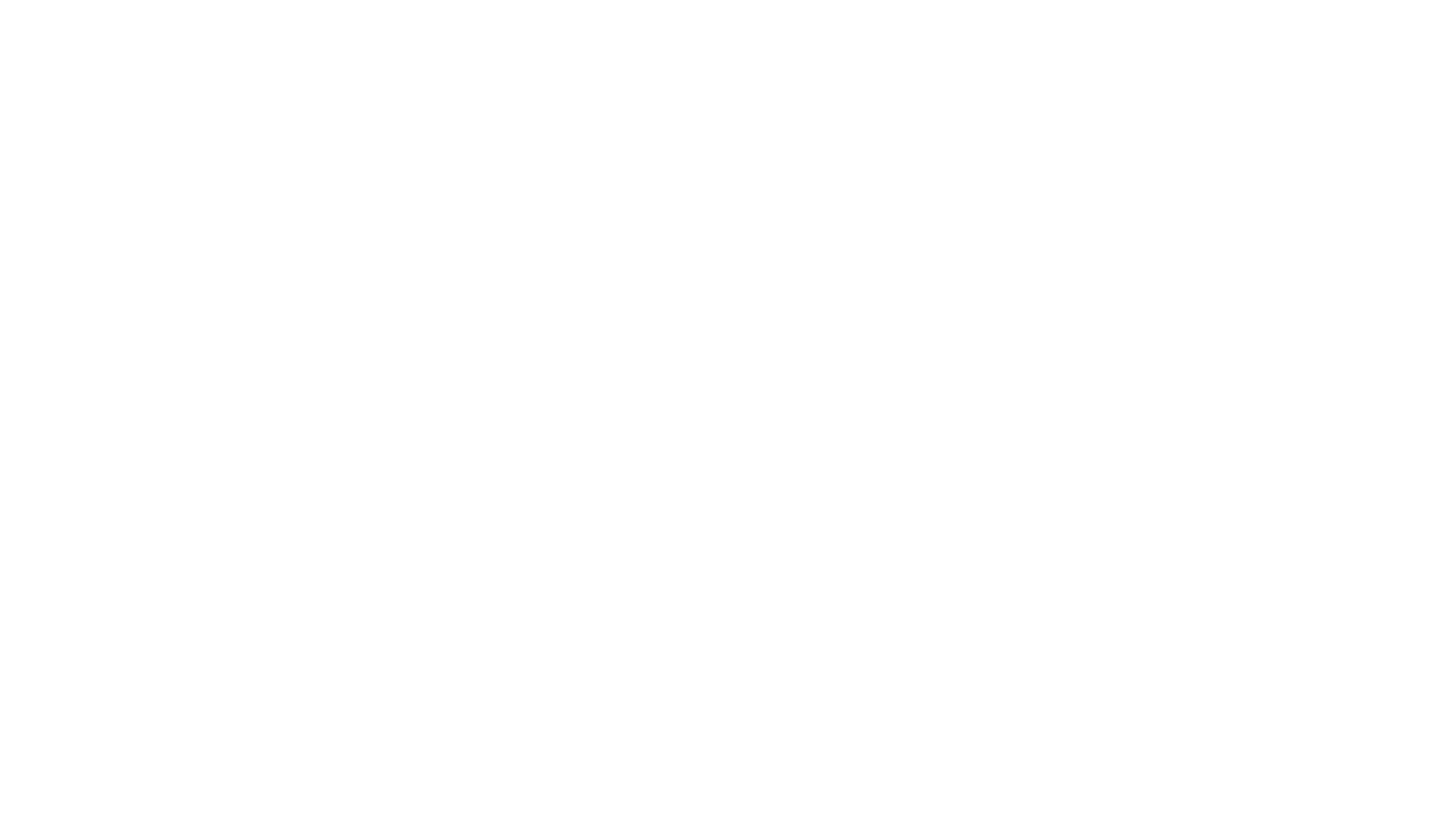 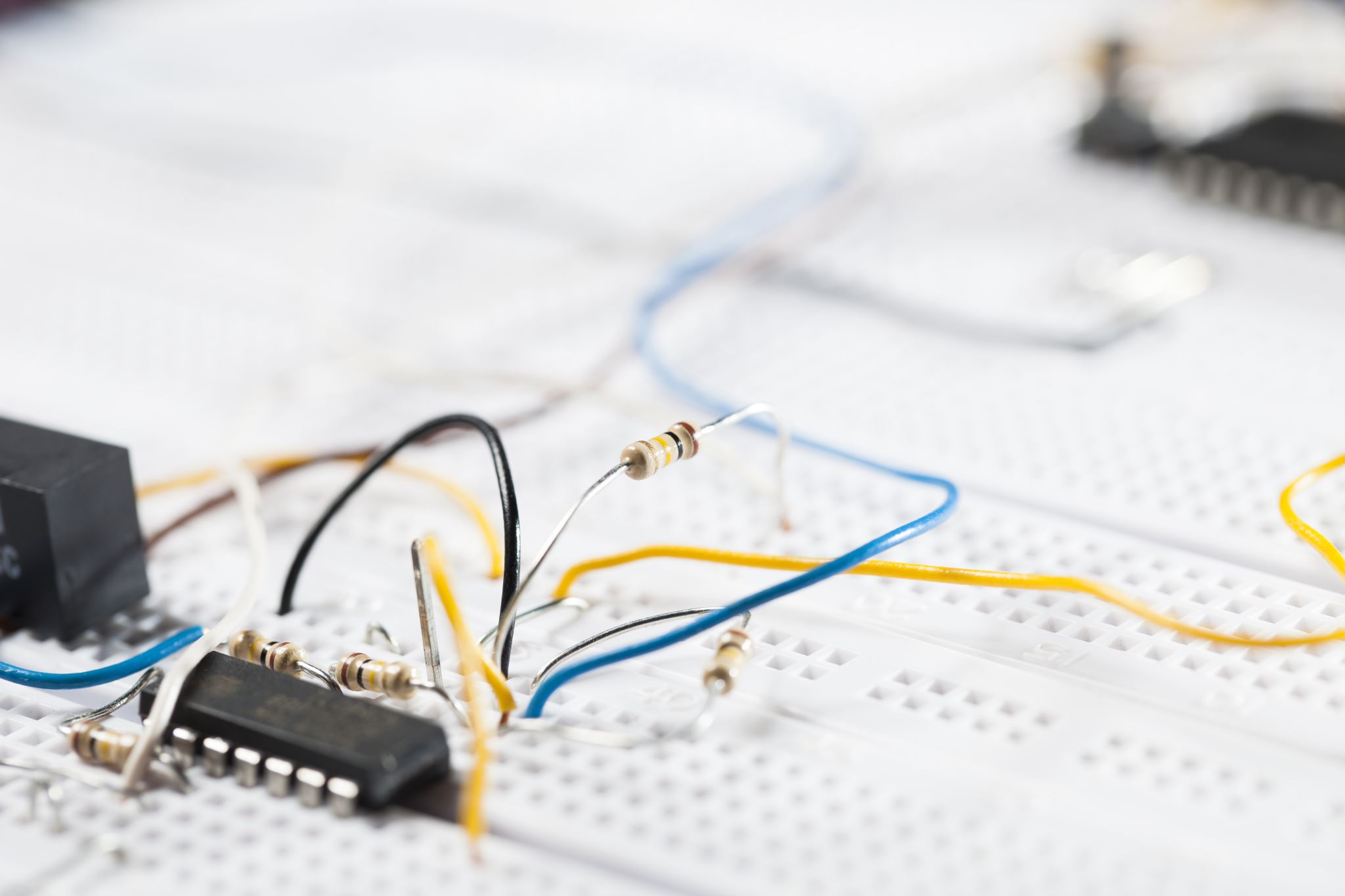 Challenges
Attention to detail when coding every single line of entry is extremely important.
Single character errors when connecting Netbeans to MySQL will cause significant errors that will require line by line debug (and understanding of flows / processes)
Understanding of what and why are important to make the program work flawlessly.
Career skills
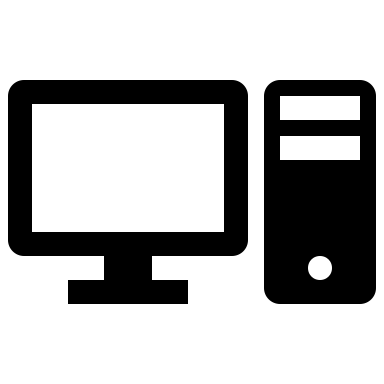 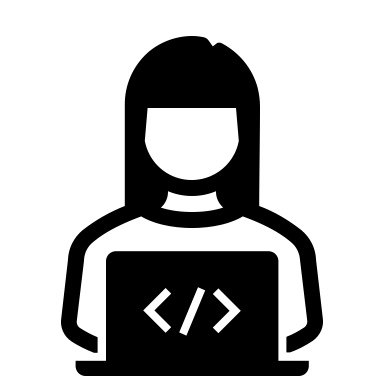 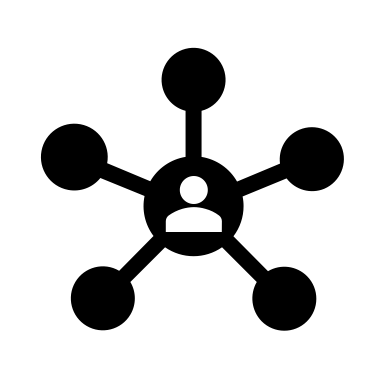 Networking/
Connectivity
Coding/
Programming
Software Knowledge
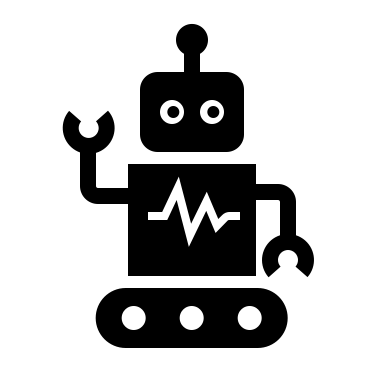 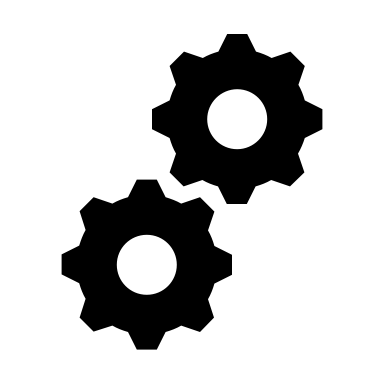 Operating System Fundamentals
Automation
Security
Conclusion